КАЛЕНДАРЬ АВГУСТОВСКОЙ КОНФЕРЕНЦИИ РАБОТНИКОВ ОБРАЗОВАНИЯ И НАУКИ
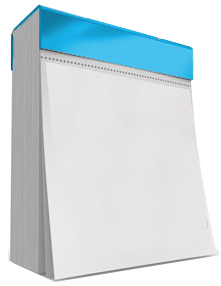 Внеочередное расширенное заседание Коллегии
Министерства образования и науки
Донецкой Народной Республики
Члены Коллегии, ректоры высших учебных заведений, руководители образовательных учреждений среднего профессионального  образования, руководители образовательных  учреждений образования, подведомственных Министерству образования и науки, директора научных учреждений
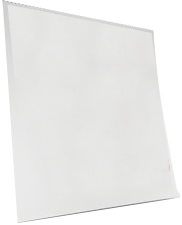 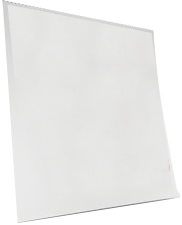 2017          Чт
2017          Ср
17
16
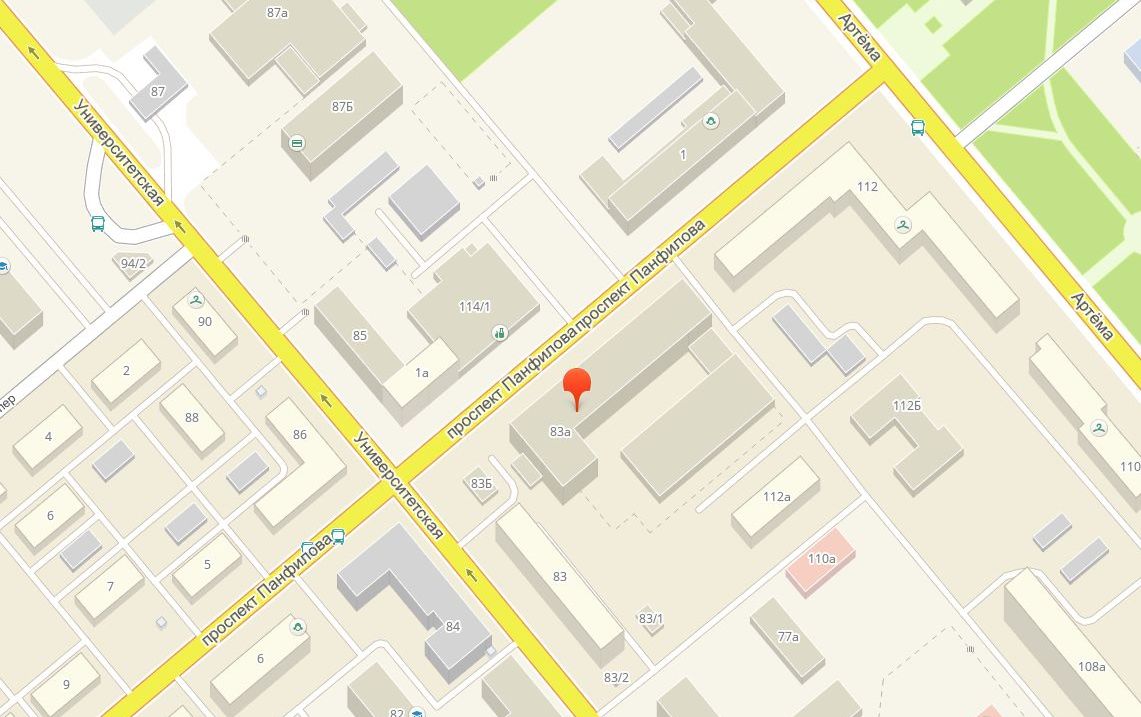 Августа
Августа
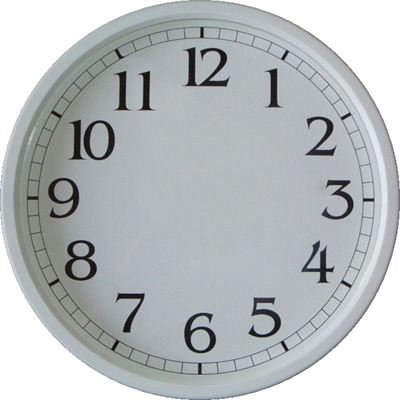 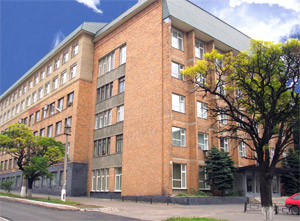 Министерство 
образования и науки ДНР

Ул. Университетская, 83-а,
конференц-зал, 5 этаж
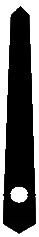 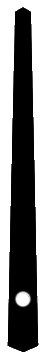 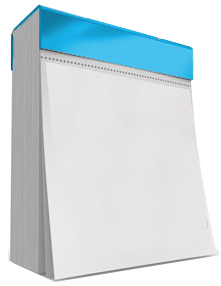 Торжественное открытие Экспертного совета 
по присвоению (подтверждению)
 учебным изданиям грифа 
Министерства образования и науки 
Донецкой Народной Республики
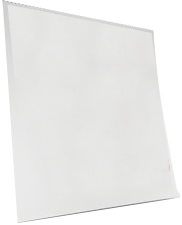 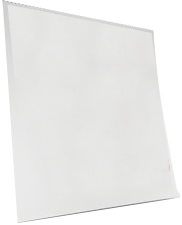 2017          Чт
2017          Ср
Члены экспертного совета
17
16
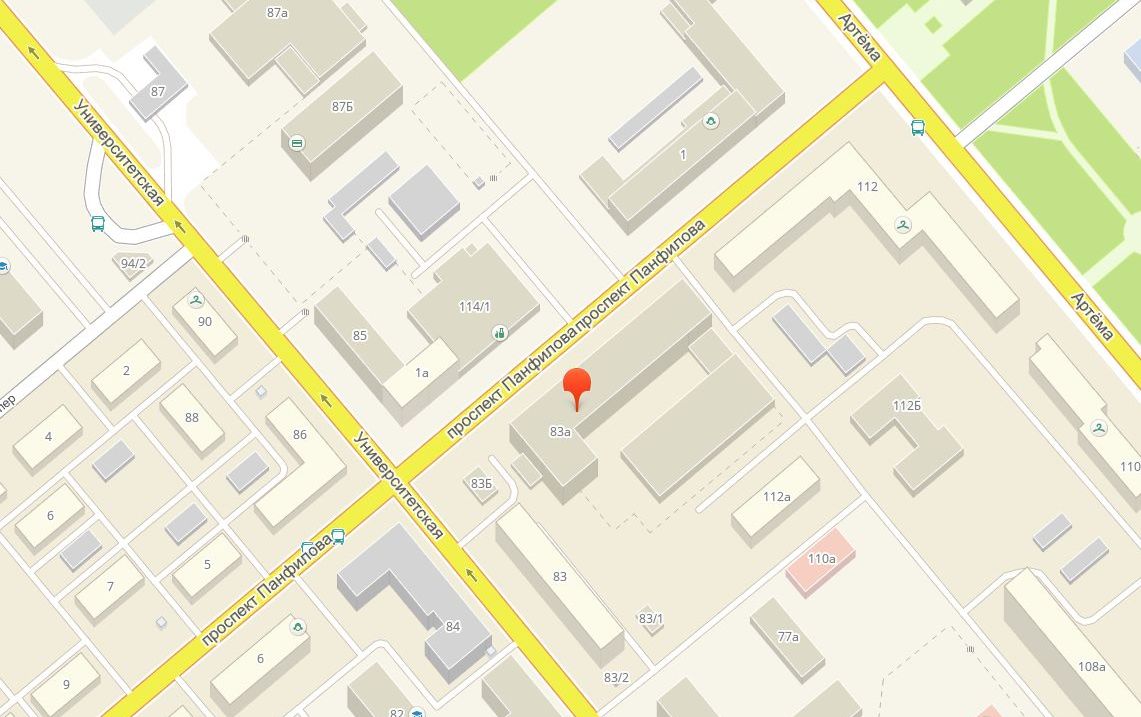 Августа
Августа
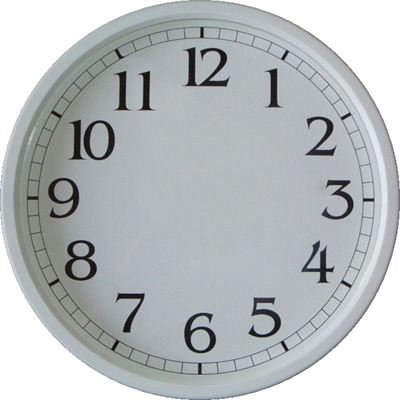 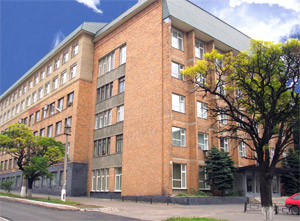 Министерство 
образования и науки ДНР

Ул. Университетская, 83-а,
малый конференц-зал, 
3 этаж, к.317
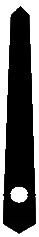 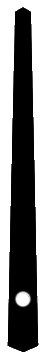 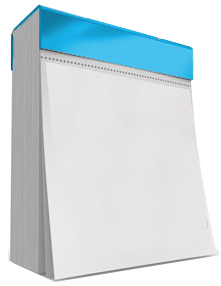 Августовская конференция педагогических работников общего образования«Образование Донецкой Народной Республики:
достижения, ориентиры, задачи»
Делегации управлений (отделов) образования администраций городов/районов; руководители общеобразовательных организаций, подведомственных Минобрнауки; руководители учреждений доп. образования Минобрнауки; представители  ГОУДПО «Донецкий республиканский  институт дополнительного педагогического образования»
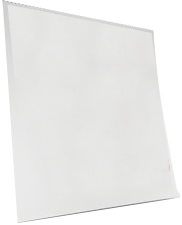 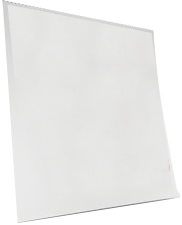 2017          Пт
2017          Чт
18
17
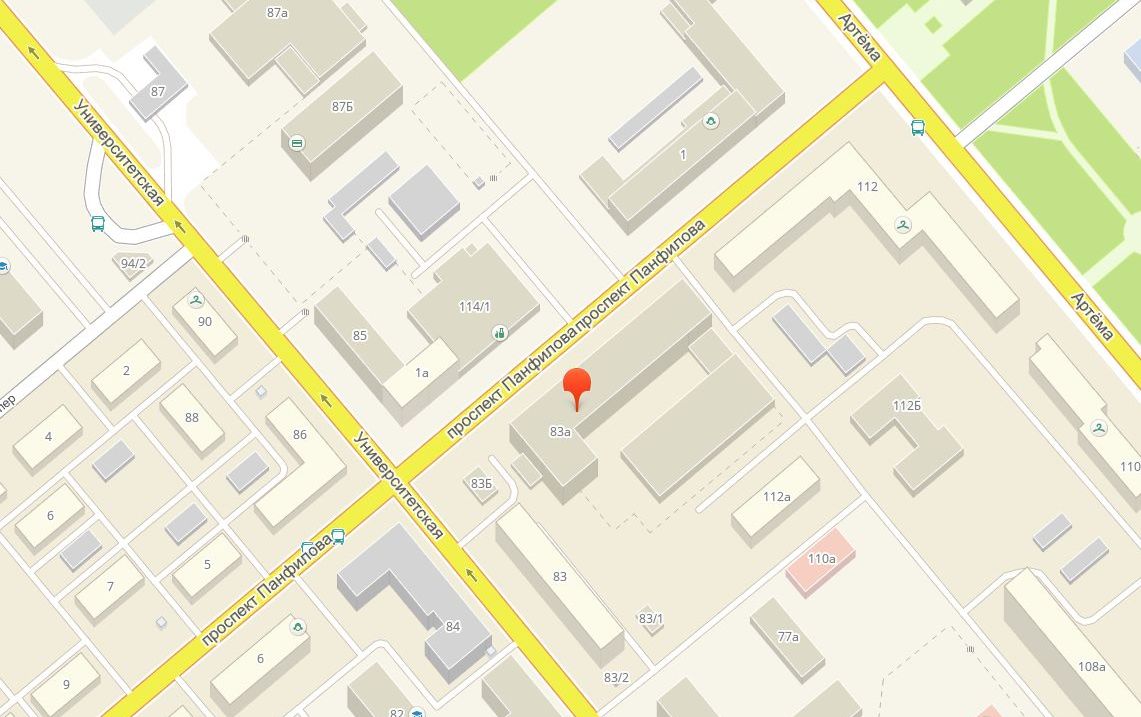 Августа
Августа
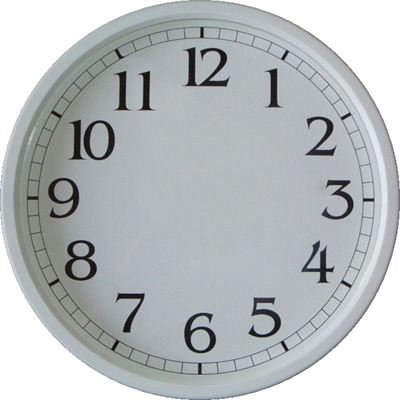 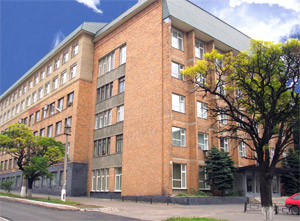 Министерство 
образования и науки ДНР

Ул. Университетская, 83-а,
конференц-зал, 
5 этаж
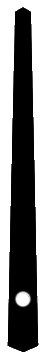 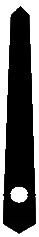 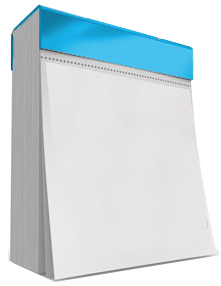 Совещание с педагогическими работниками общего среднего образования, посвященное началу 2017-2018 учебного года
Делегации управлений (отделов) образования администраций городов/районов; руководители общеобразовательных организаций, подведомственных Минобрнауки; руководители учреждений доп. образования Минобрнауки; представители  ГОУДПО «Донецкий республиканский  институт дополнительного педагогического образования»
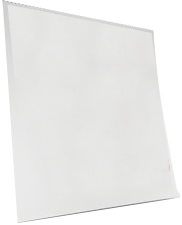 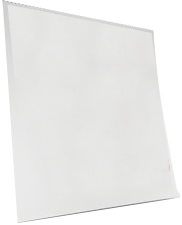 2017          Пт
2017          Чт
18
17
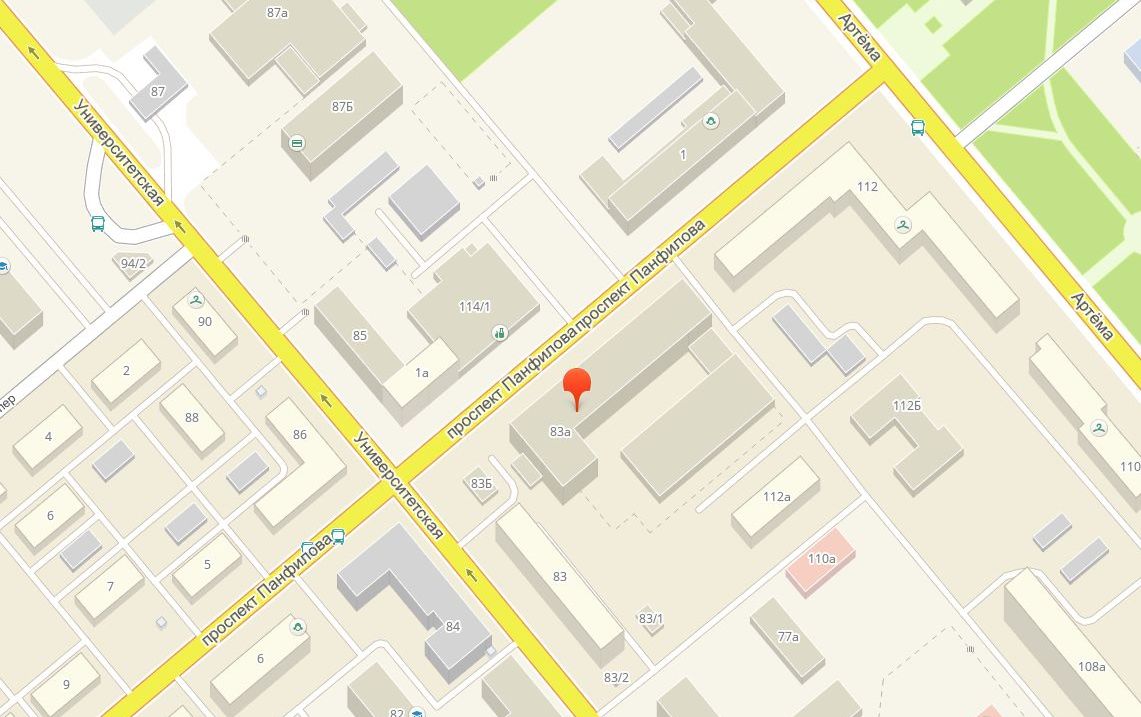 Августа
Августа
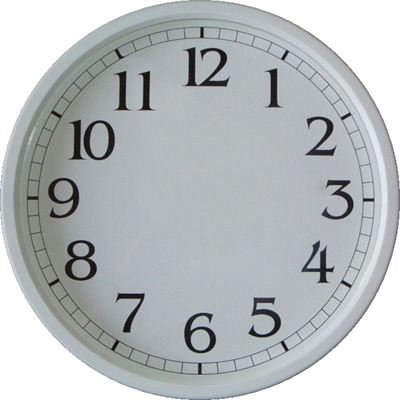 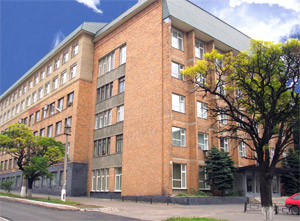 Министерство 
образования и науки ДНР

Ул. Университетская, 83-а,
конференц-зал, 
5 этаж
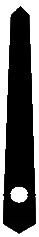 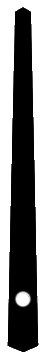 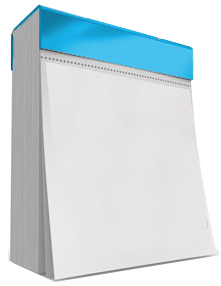 II Республиканский  профессиональный  педагогический Форум работников среднего профессионального образования «Профессиональная  компетентность руководящих и педагогических работников в условиях модернизации среднего профессионального образования»
Руководители образовательных учреждений среднего профессионального образования и их заместители, представители Минобрнауки, РИПО ИПР, профильных министерств и ведомств.
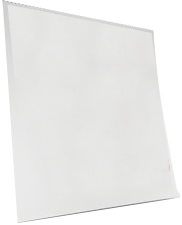 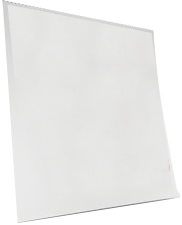 2017          Пн
2017        Вск
21
20
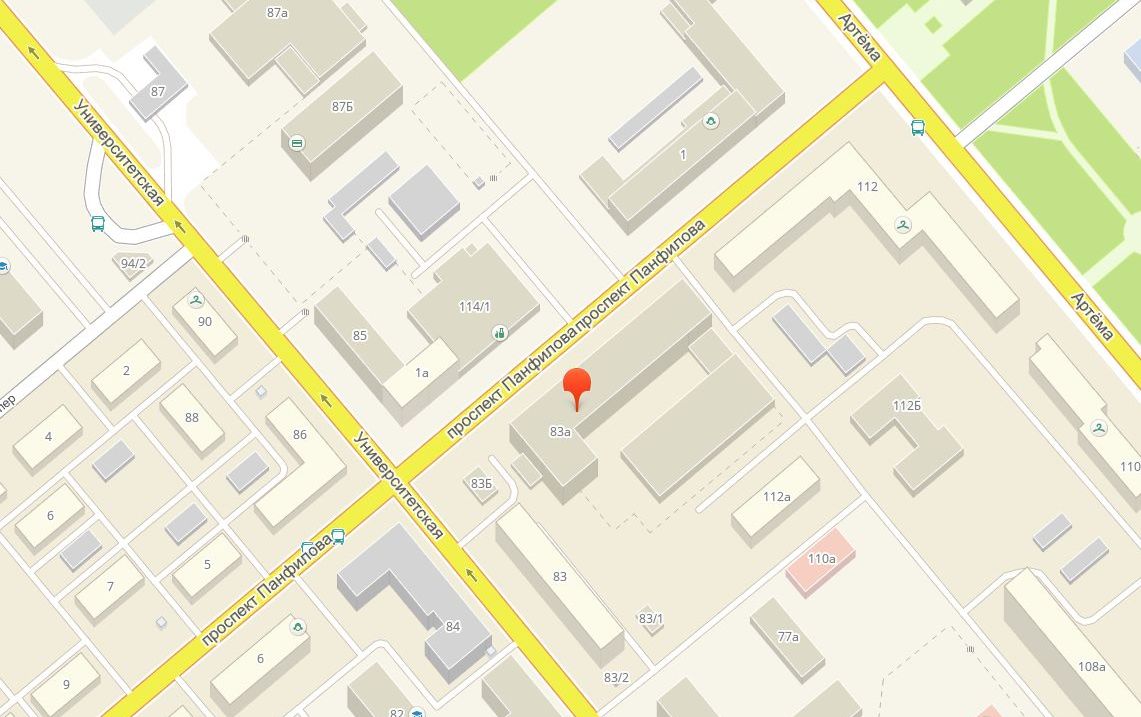 Августа
Августа
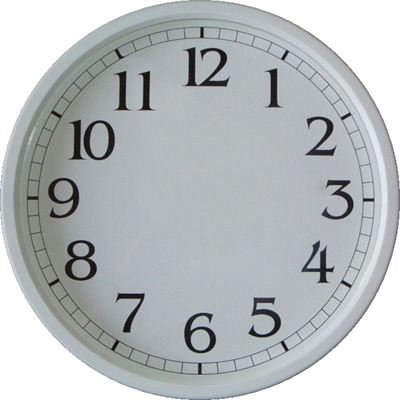 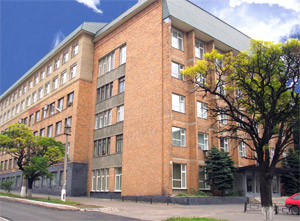 Министерство 
образования и науки ДНР

Ул. Университетская, 83-а,
конференц-зал, 
5 этаж
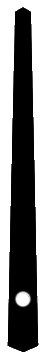 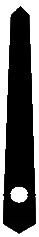 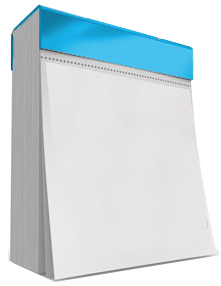 Форум работников 
среднего профессионального образования. 
СЕКЦИЯ 1. «Профессиональная  компетентность руководящих и педагогических работников в условиях модернизации среднего профессионального образования»
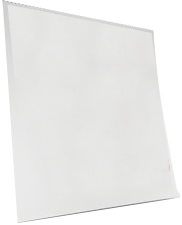 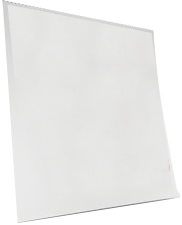 Руководители образовательных учреждений среднего профессионального образования и их заместители.
2017          Пн
2017        Вск
21
20
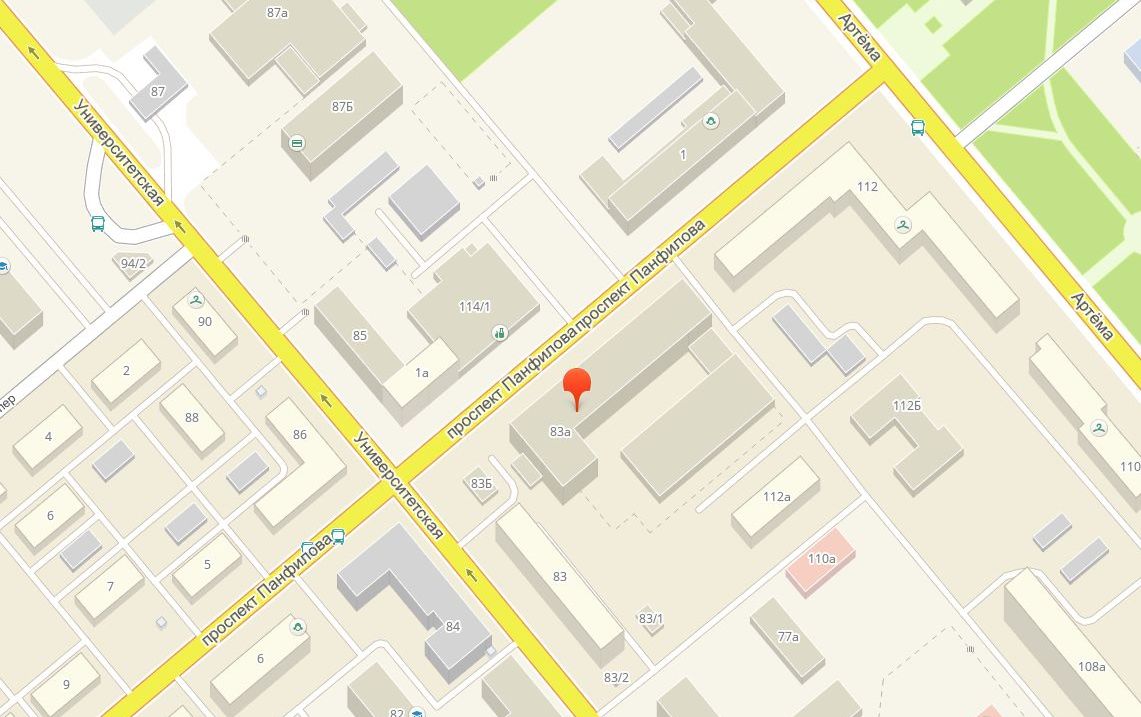 Августа
Августа
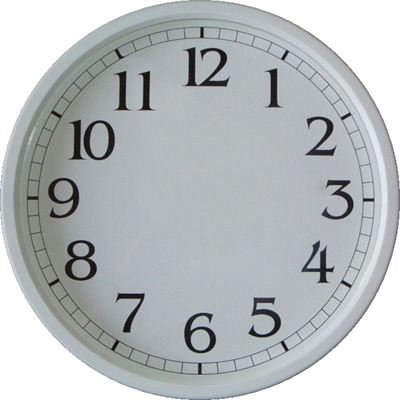 Министерство 
образования и науки ДНР

Ул. Университетская, 83-а,
конференц-зал, 
5 этаж
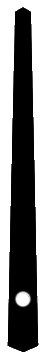 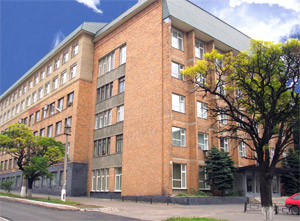 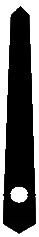 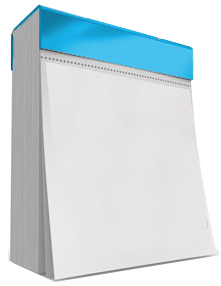 Августовские педагогические студии 
работников общего образования. 
Научно-методическое сопровождение процесса реализации Государственных образовательных  стандартов и приоритеты деятельности методических служб  ДНР 
в 2017-2018 учебном году
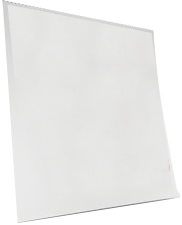 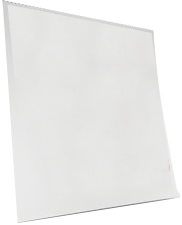 2017          Пн
2017        Вск
Заведующие (директора) методических кабинетов  (центров)
21
20
Августа
Августа
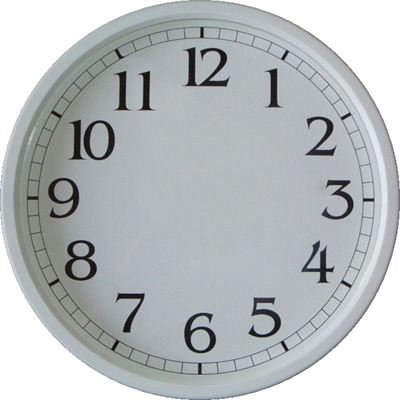 РИДПО

Ул. Артема, 129-а,
малый зал
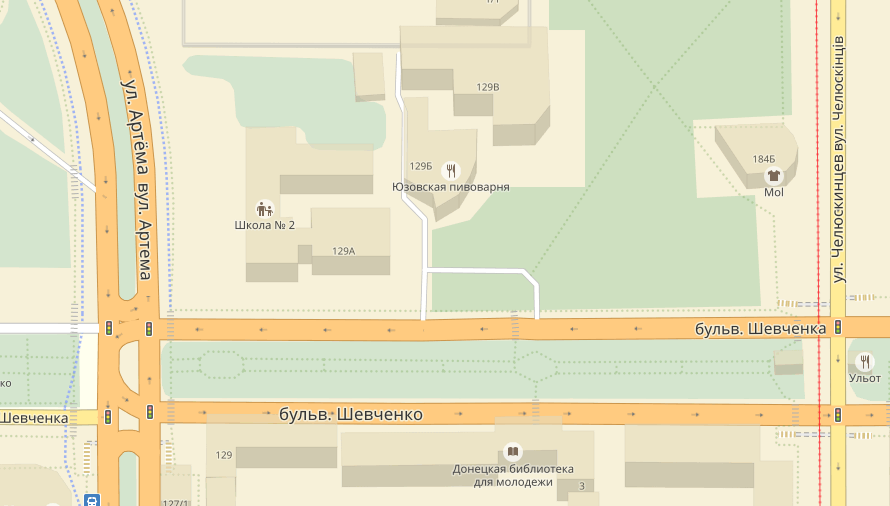 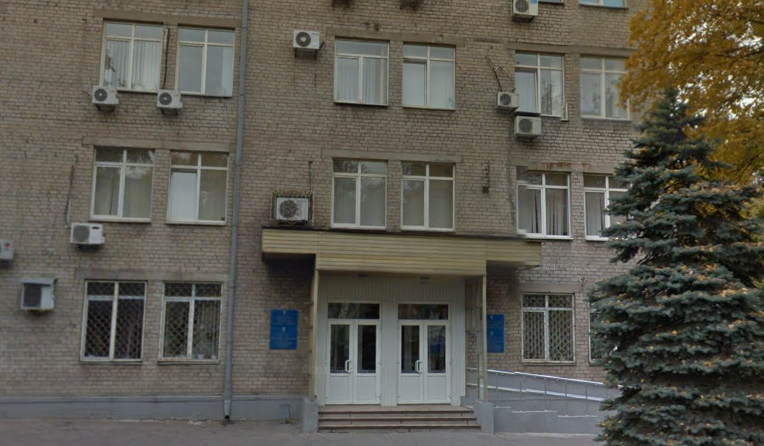 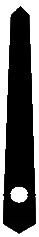 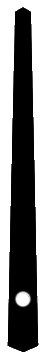 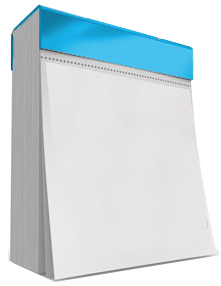 Августовские педагогические студии 
работников общего образования. 
«Особенности организации учебно-воспитательного процесса по предмету «Физическая культура» 
в условиях реализации ГОС»
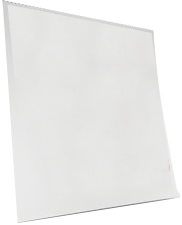 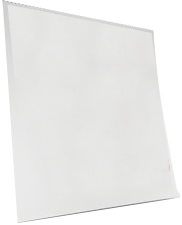 2017          Пн
2017        Вск
Руководители МО, методисты, курирующие предмет 
«Физическая культура»
21
20
Августа
Августа
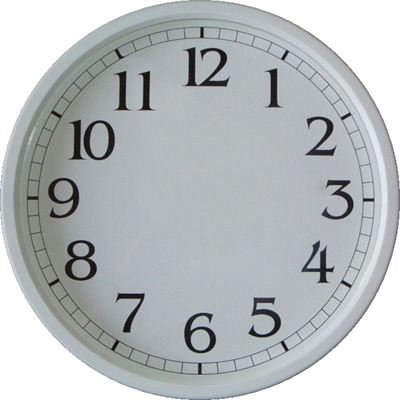 РИДПО

Ул. Артема, 129-а,
ауд. №202
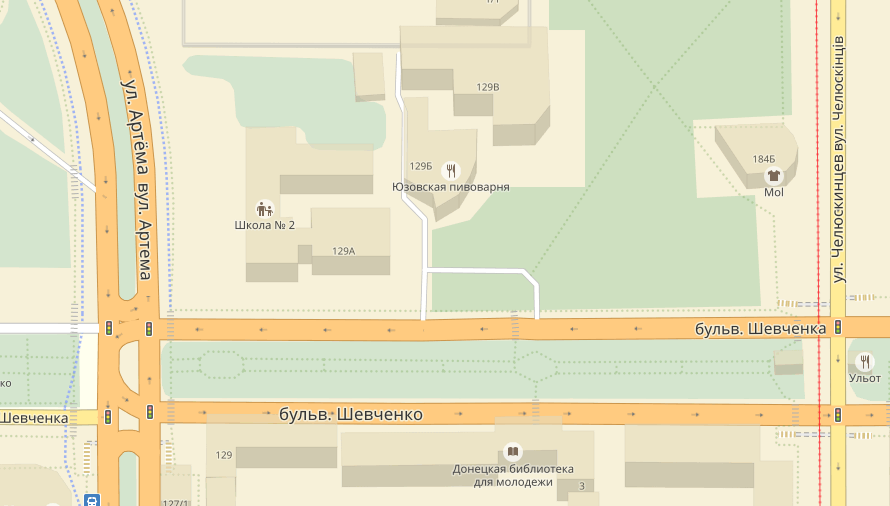 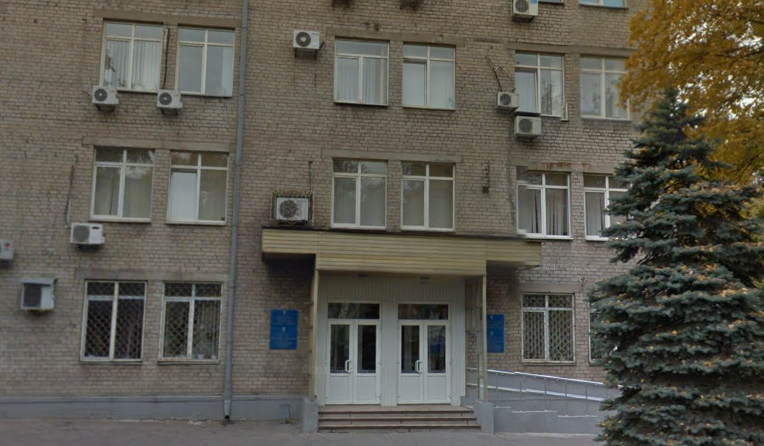 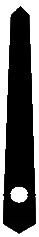 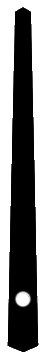 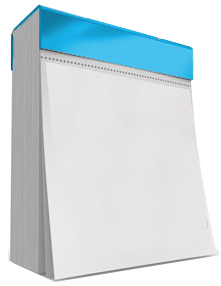 Августовские педагогические студии 
работников общего образования. 
Развитие личности педагога художественных дисциплин 
как условие становления его профессионализма
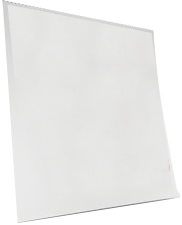 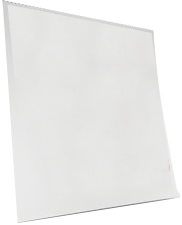 2017          Пн
2017        Вск
Руководители МО учителей художественно-эстетического цикла
21
20
Августа
Августа
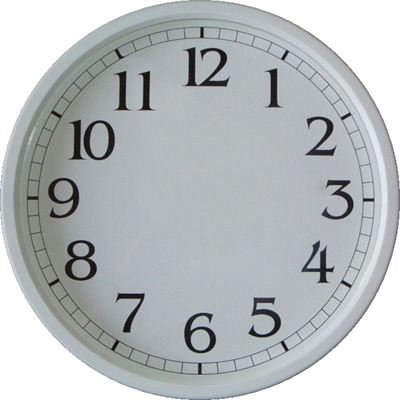 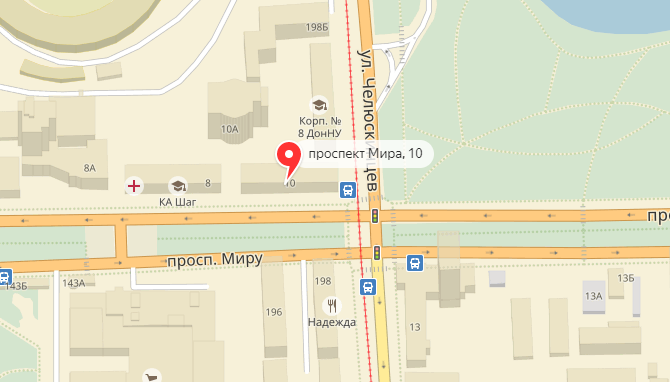 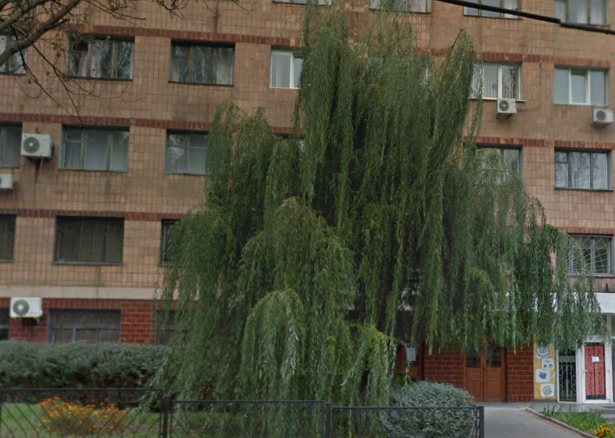 РИДПО

Пр-т Мира, 10,
Арт-студия
ауд. №3
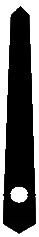 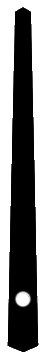 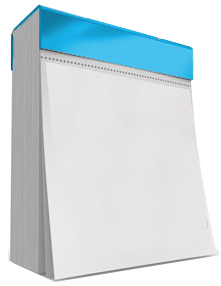 Форум работников среднего образования
СЕКЦИЯ 2. «Управление процессом 
профессиональной адаптации студентов»
Руководители ОУ СПО, заместители руководителя по учебной 
(учебно-производственной, учебно-воспитательной) работе, 
заведующие отделениями
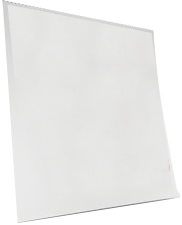 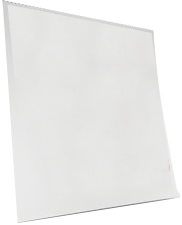 2017          Вт
2017        Пн
22
21
ГПОУ
«Донецкий 
техникум
промышленной 
автоматики»

Ул. Горького , 163
Августа
Августа
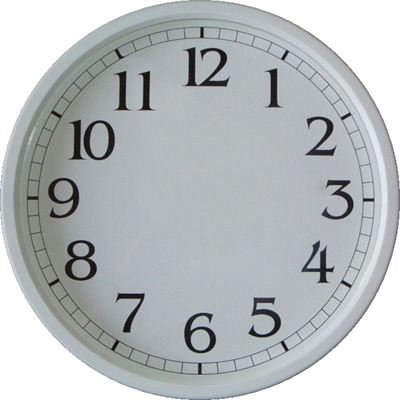 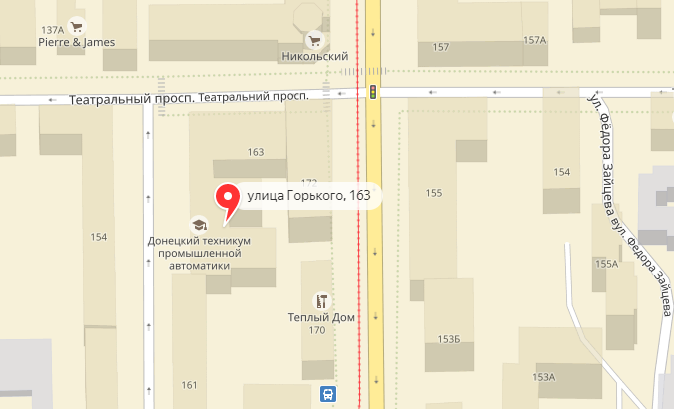 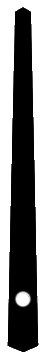 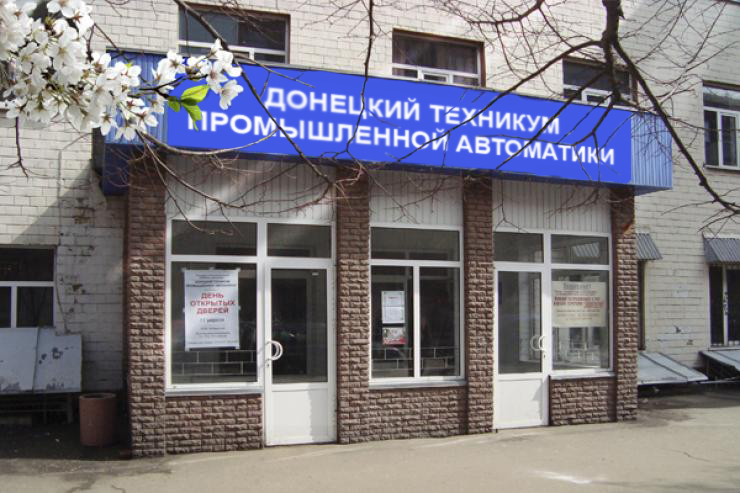 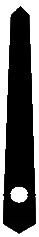 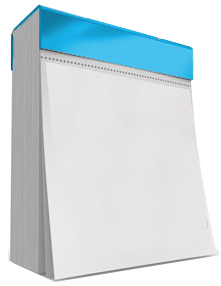 Августовские педагогические студии 
работников общего образования.
Об особенностях преподавания предметов обществоведческого цикла 
в 2017-2018 учебном году
Методисты МК (МЦ), руководители районных (городских) МО 
учителей общественных дисциплин
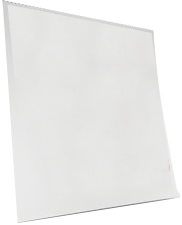 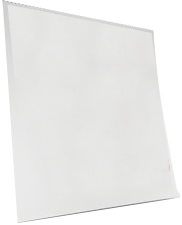 2017          Вт
2017        Пн
22
21
Августа
Августа
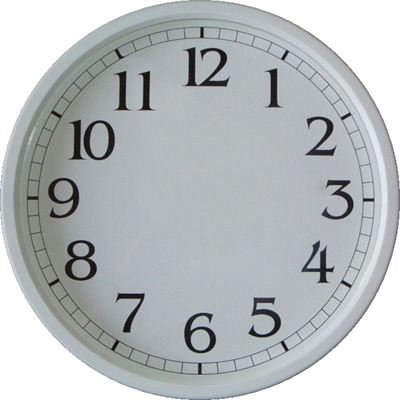 РИДПО

Ул. Артема, 129-а,
большой зал
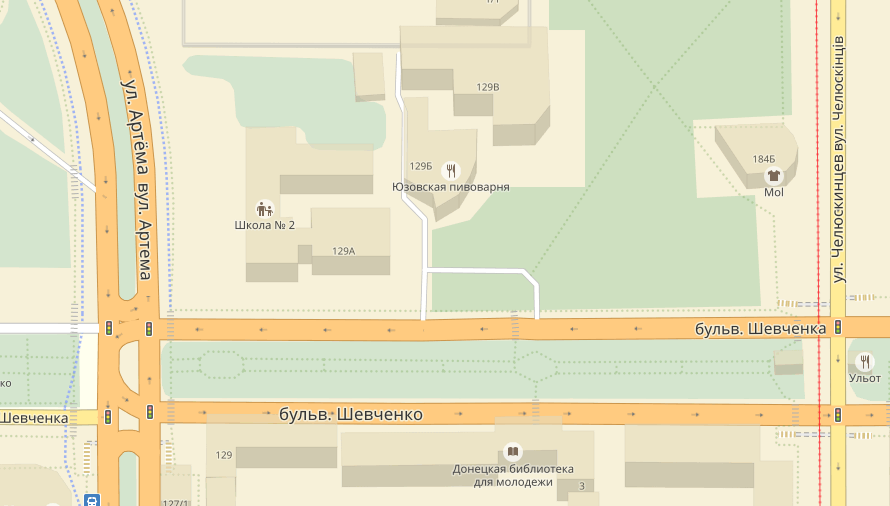 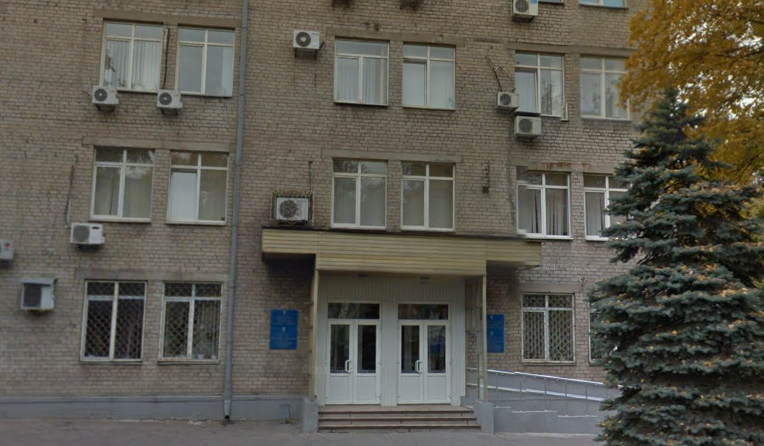 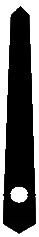 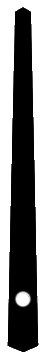 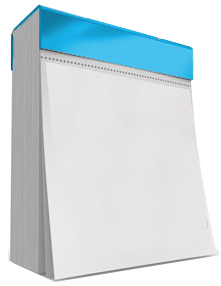 Августовские педагогические студии 
работников общего образования.
Стратегический менеджмент: 
перспективы и пути реализации
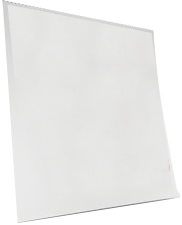 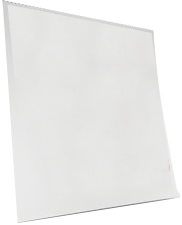 2017          Вт
2017        Пн
Участники прогресс-, старт-, эксперимент-площадок
22
21
Августа
Августа
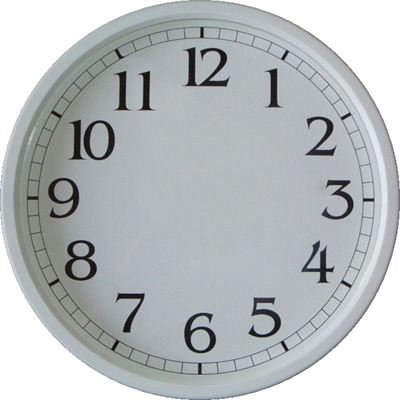 РИДПО

Ул. Артема, 129-а,
ауд. №111, 
ауд. №413
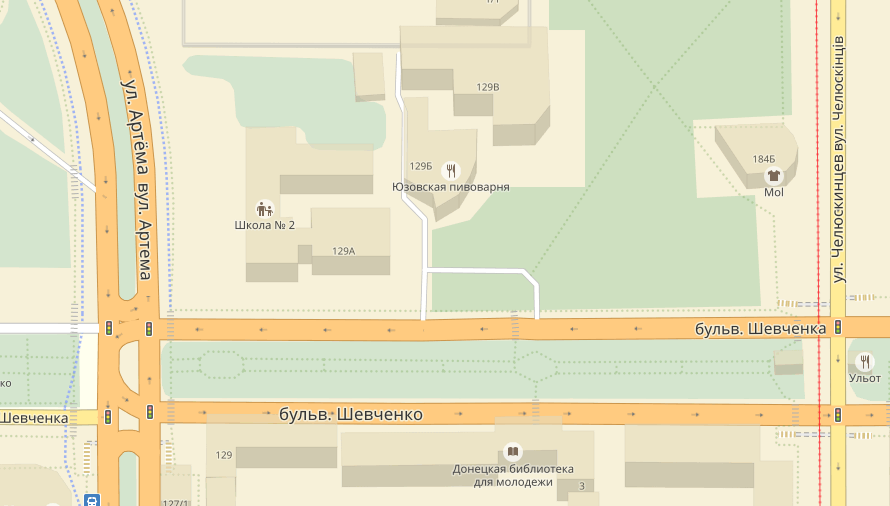 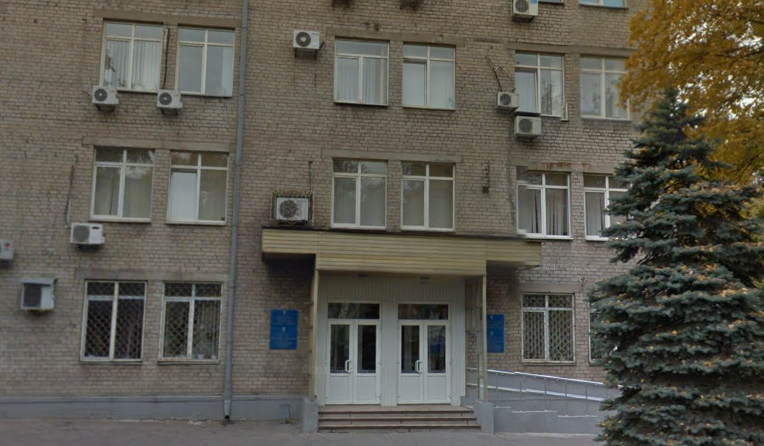 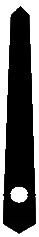 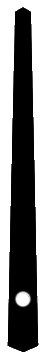 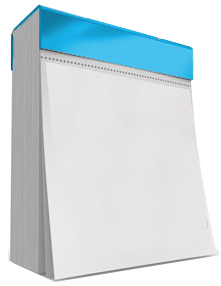 Августовские педагогические студии 
работников общего образования.
Приоритеты начального общего образования в 2017-2018 учебном году в соответствии с ГОС НОО
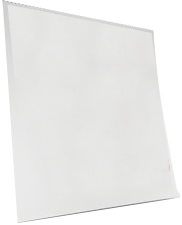 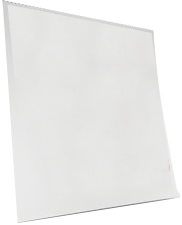 Методисты МК(Ц) городов (районов), 
которые курируют начальную  школу; 
руководители МО учителей начальных классов
2017          Вт
2017        Пн
22
21
Августа
Августа
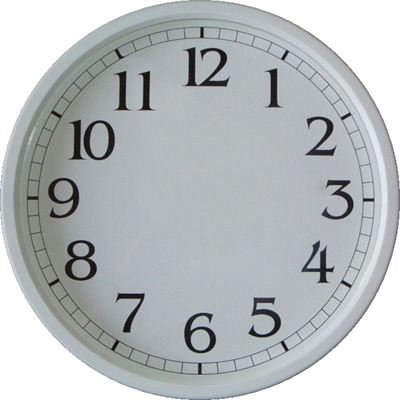 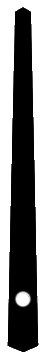 МОУ
«Многопрофильный 
лицей №1»

Бул. Пушкина, 6
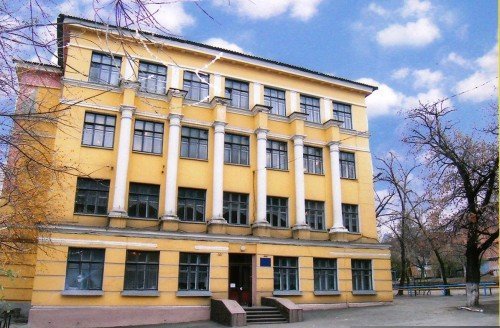 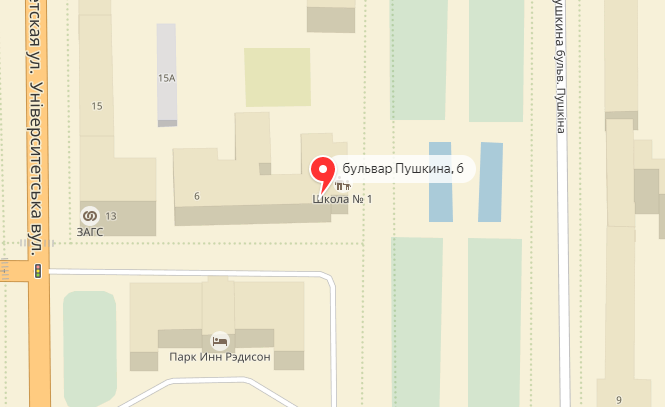 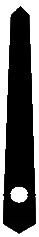 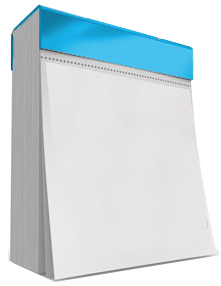 Августовские педагогические студии 
работников общего образования.
Психодидактическое проектирование процесса 
обучения и воспитания в условиях реализации 
новых образовательных стандартов
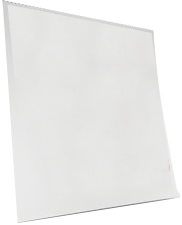 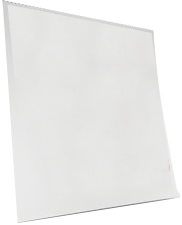 2017          Вт
2017        Пн
Руководители МО учителей и учителя иностранных языков образовательных организаций и СПО
22
21
Августа
Августа
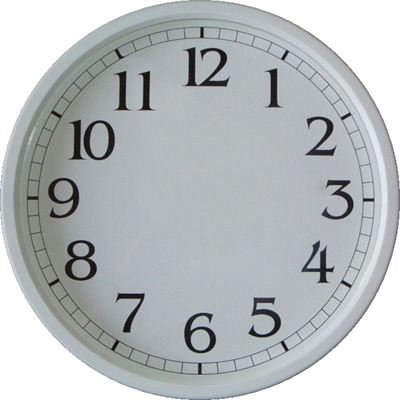 РИДПО

Ул. Артема, 129-а,
ауд. №214
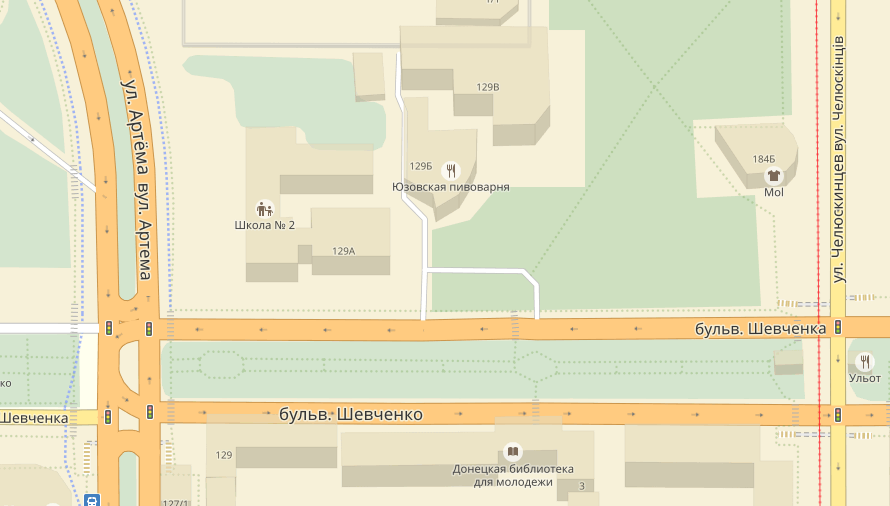 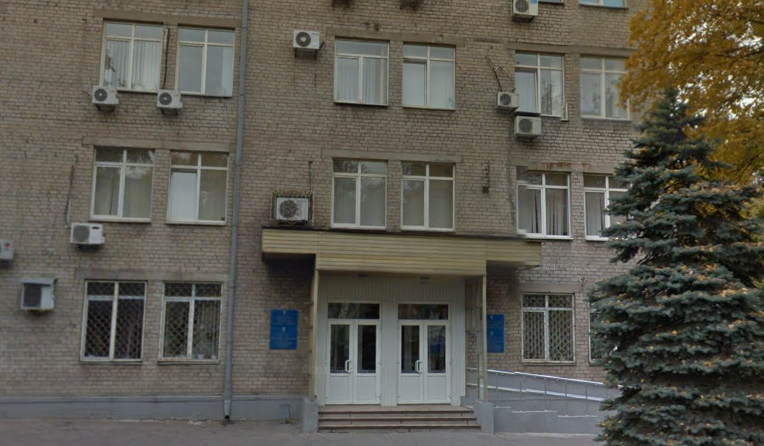 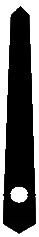 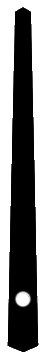 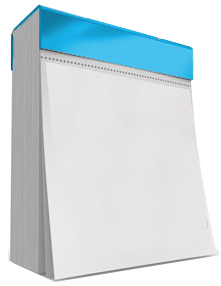 Форум работников 
среднего профессионального образования.
СЕКЦИЯ 3. «Научно-методическая компетентность педагогических работников в условиях модернизации профессионального  образования»
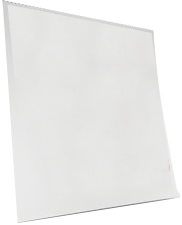 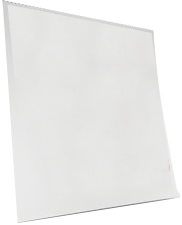 Руководители ОУ СПО, заместители руководителя по учебно-методической работе, методисты, 
мастера производственного обучения, преподаватели
2017         Ср
2017        Вт
23
22
Августа
Августа
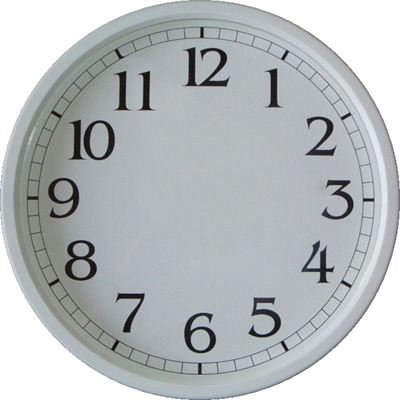 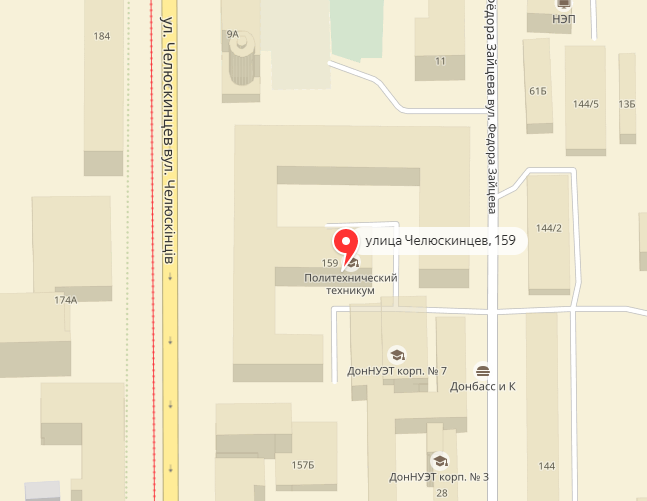 ГПОУ
«Донецкий 
политехнический 
Техникум»

Ул. Челюскинцев, 159
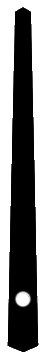 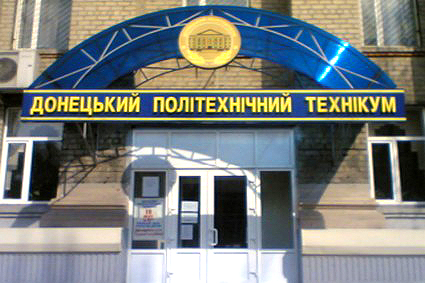 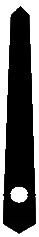 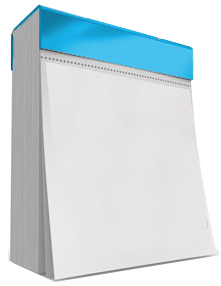 Августовские педагогические студии 
работников общего образования.
Творчество в педагогической деятельности как фактор повышения качества естественно-научного образования
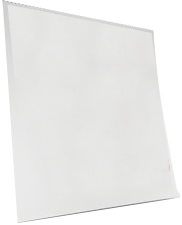 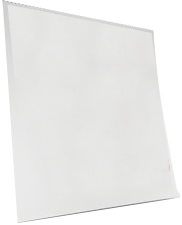 Методисты МК (Ц) городов (районов), которые курируют предметы естественного цикла; руководители МО учителей географии, биологии, химии и экономики
2017         Ср
2017        Вт
23
22
Августа
Августа
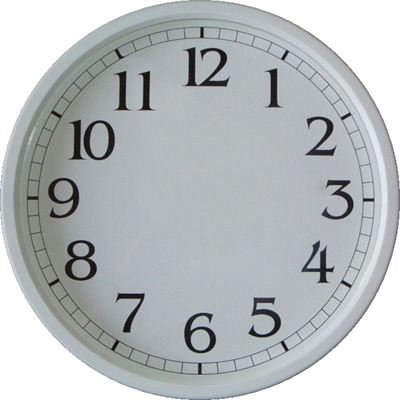 РИДПО

Ул. Артема, 129-а,
большой зал
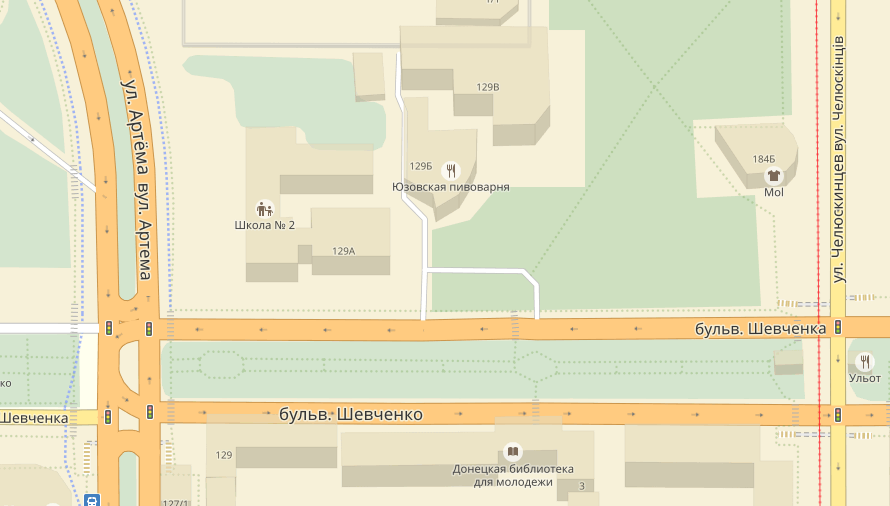 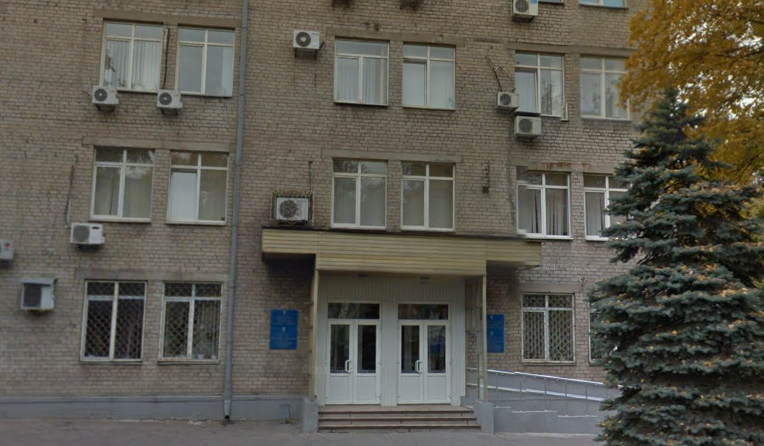 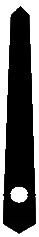 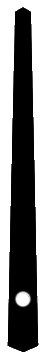 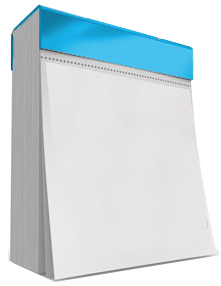 Августовские педагогические студии 
работников общего образования.
Моделирование воспитательного процесса в образовательных  организациях ДНР. Мониторинг как инструмент повышения качества образования
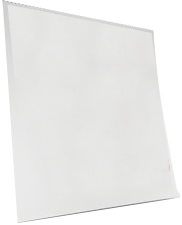 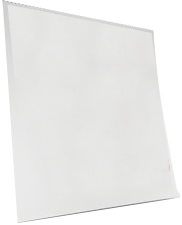 Методисты городских (районных) МК (МЦ) по воспитательной и военно-патриотической работе, дополнительному образованию и работе с одаренными детьми, руководители и методисты учреждений дополнительного образования
2017         Ср
2017        Вт
23
22
Августа
Августа
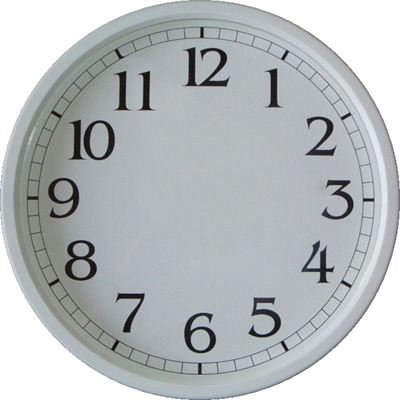 РИДПО

Ул. Артема, 129-а,
малый зал
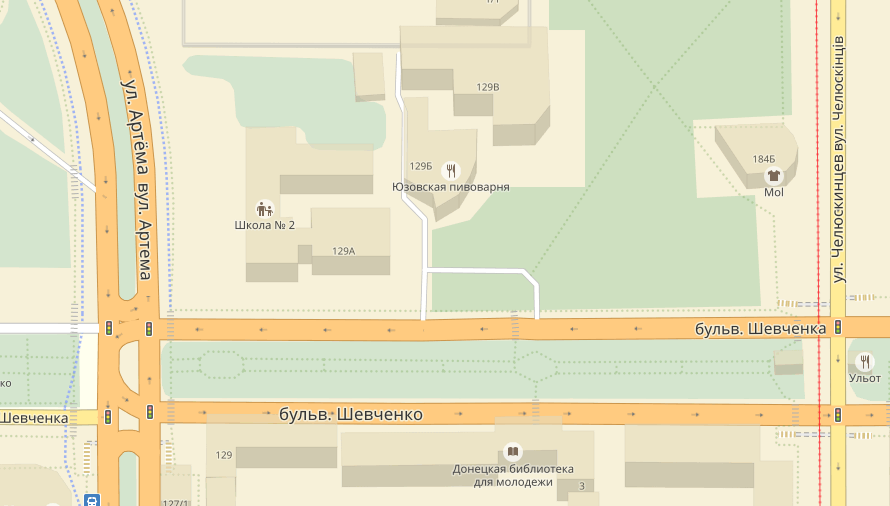 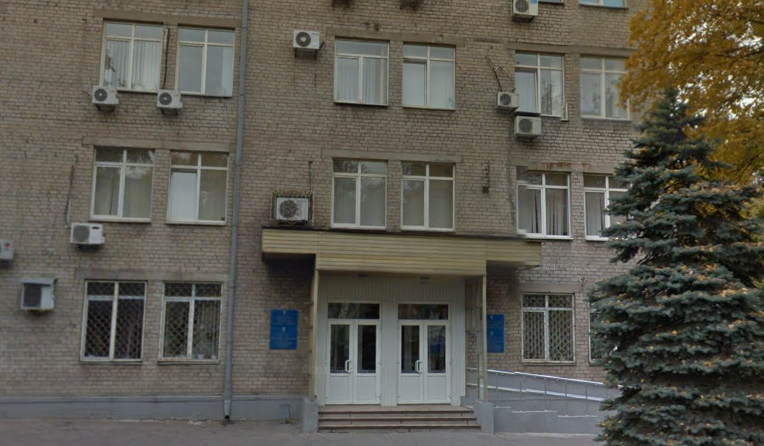 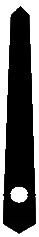 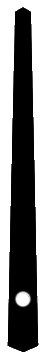 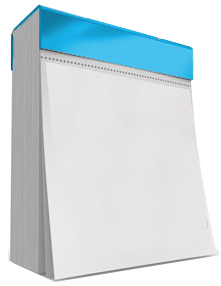 Августовские педагогические студии 
работников общего образования.
Особенности преподавания математики 
в новом 2017-2018 учебном году
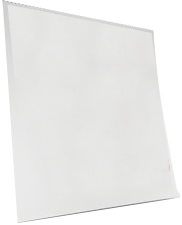 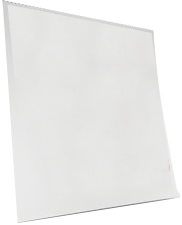 Методисты МК (МЦ), методисты МО учителей математики
2017         Ср
2017        Вт
23
22
Августа
Августа
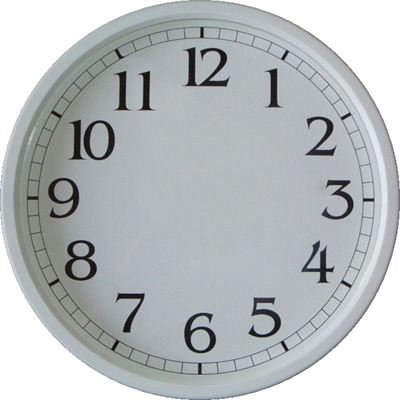 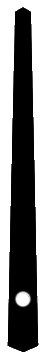 РИДПО

Ул. Артема, 129-а,
ауд. №311
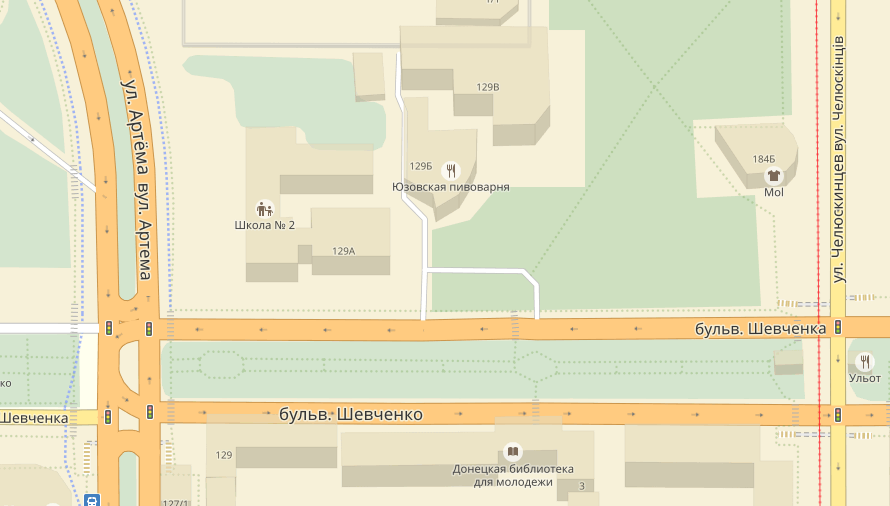 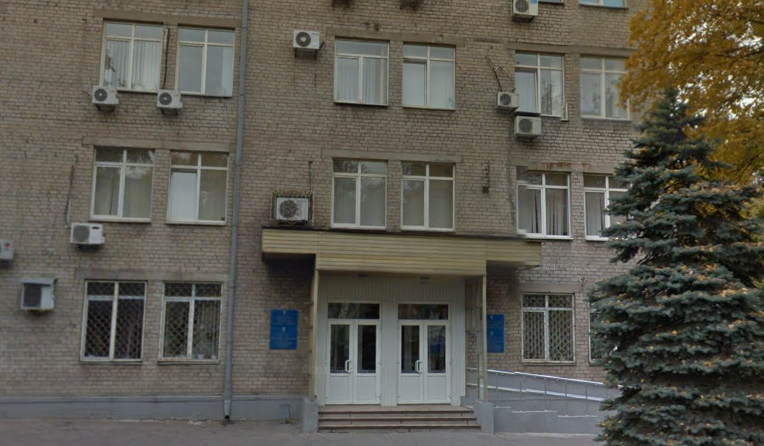 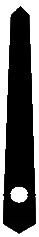 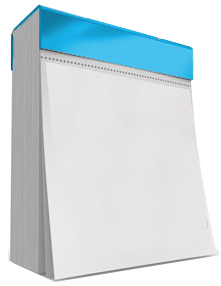 Августовские педагогические студии 
работников общего образования.
Актуальные вопросы образовательной интеграции детей льготных категорий и лиц с ограниченными 
возможностями здоровья
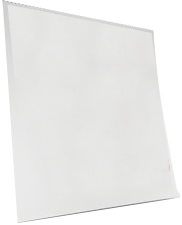 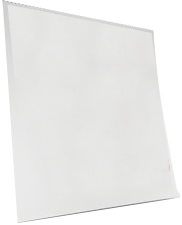 Руководящие кадры специальных дошкольных и общеобразовательных школ-интернатов Минобрнауки ДНР
2017         Ср
2017        Вт
23
22
Августа
Августа
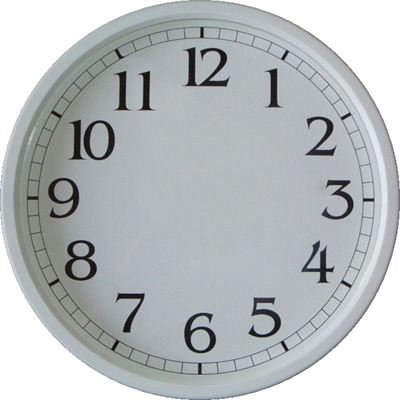 РИДПО

Ул. Артема, 129-а,
ауд. №201
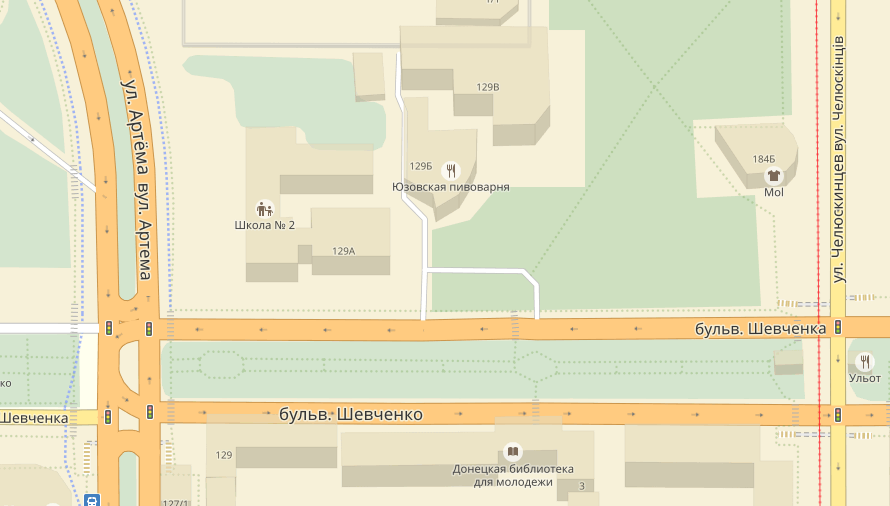 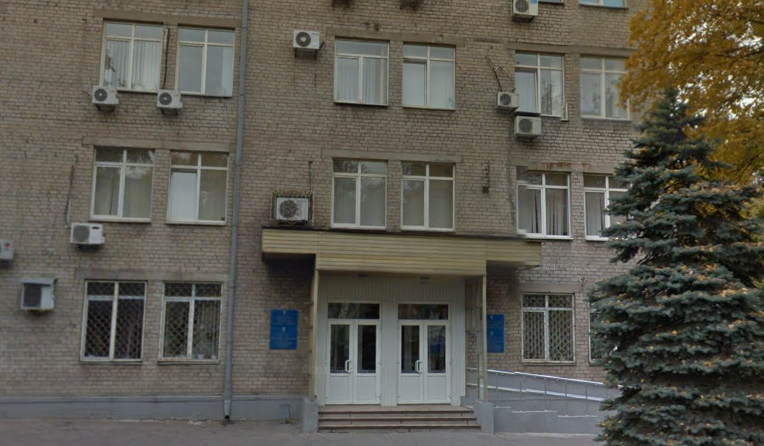 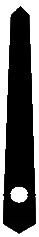 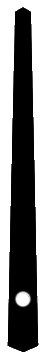 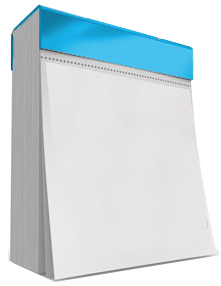 Августовские педагогические студии 
работников общего образования.
Развитие творческого потенциала педагога ДОО(У) в соответствии с требованиями ГОС ДО
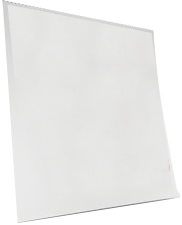 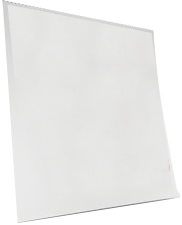 Методисты гор(рай) МК (МЦ), руководители МО, 
заведующие ДОО(У), старшие воспитатели
2017         Ср
2017        Вт
23
22
Августа
Августа
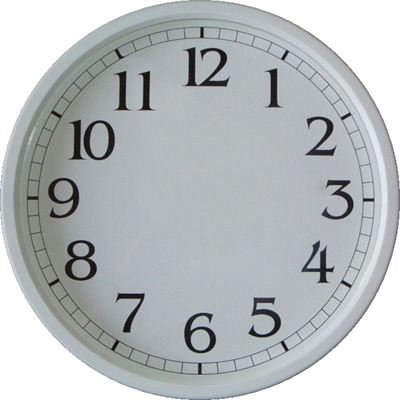 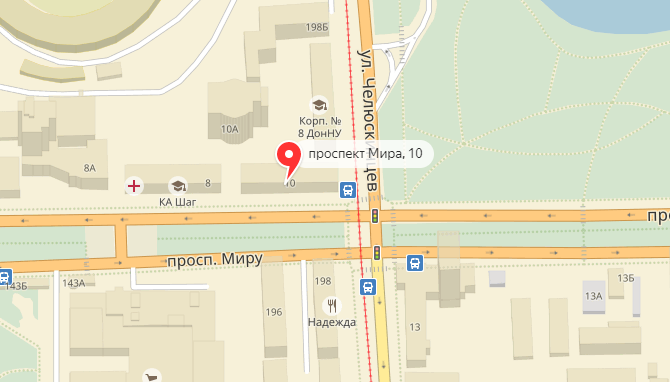 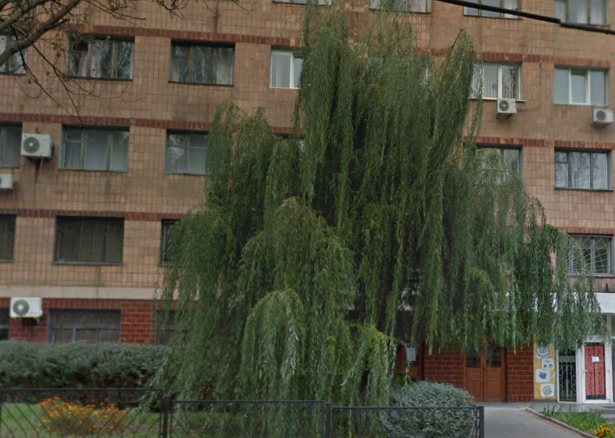 РИДПО

Пр-т Мира, 10,
ауд. №2
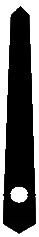 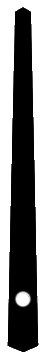 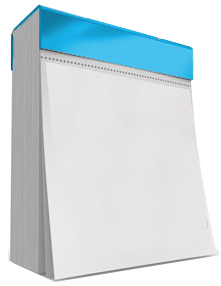 Августовские педагогические студии 
работников общего образования.
Формирование жизненных компетентностей 
обучающихся на уроках трудового обучения
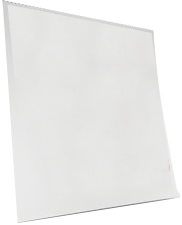 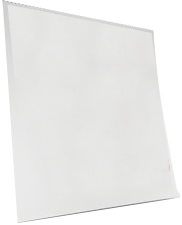 Методисты МК, руководители МО учителей 
трудового обучения и черчения
2017         Ср
2017        Вт
23
22
Августа
Августа
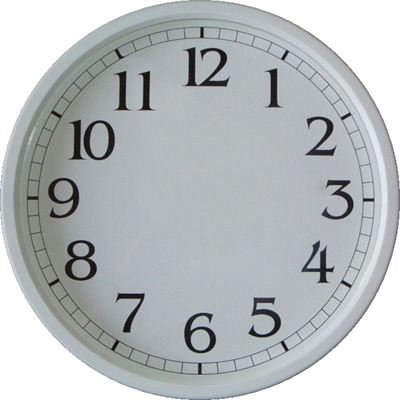 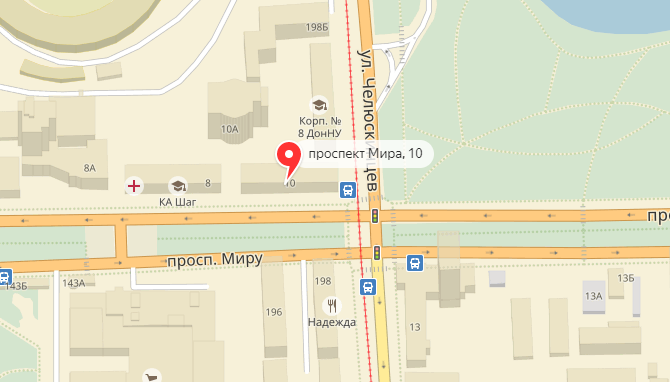 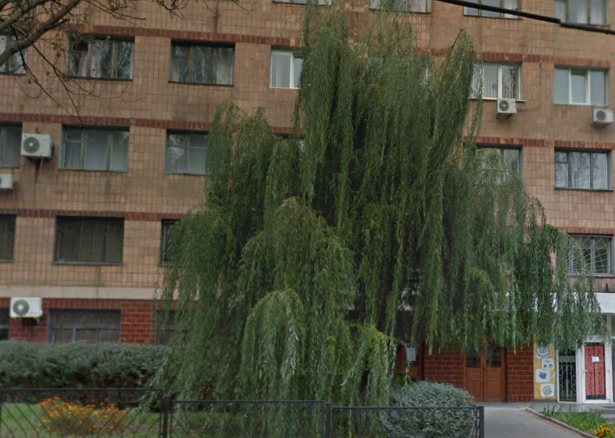 РИДПО

Пр-т Мира, 10,
тренинговая 
ауд. №2
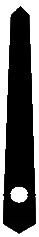 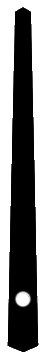 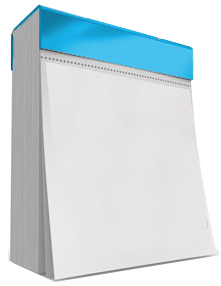 Форум работников 
среднего профессионального образования.
СЕКЦИЯ 4. «Конфликтологическая компетентность работников ОУ СПО»
Руководители ОУ СПО, педагоги-психологи, практические психологи, социальные педагоги, представители органов студенческого самоуправления, заместители руководителя 
по учебно-воспитательной (воспитательной) работе
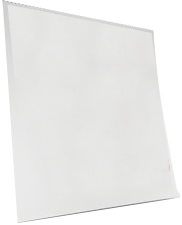 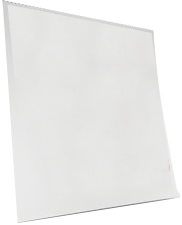 2017         Чт
2017        Ср
24
23
ГПОУ
«Донецкий
электрометаллургический
техникум»

Ул. Ивана Ткаченко, 127
Августа
Августа
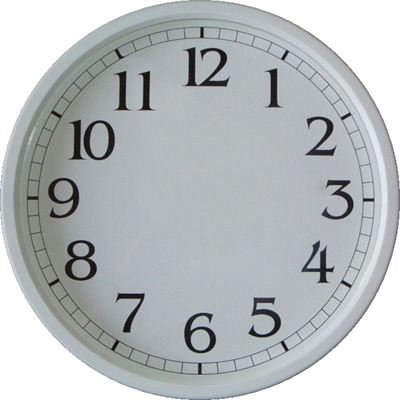 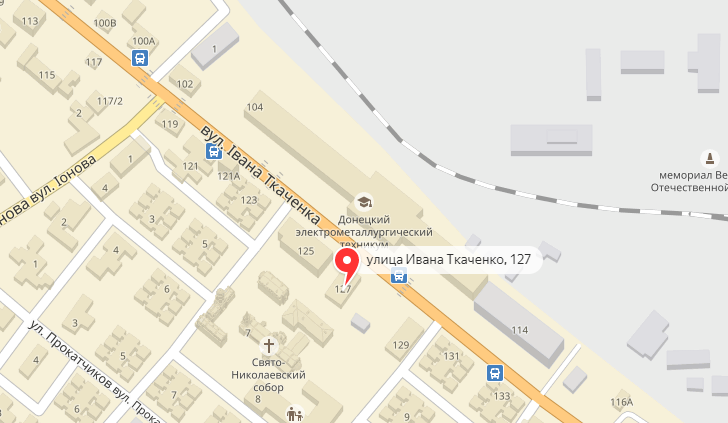 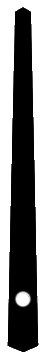 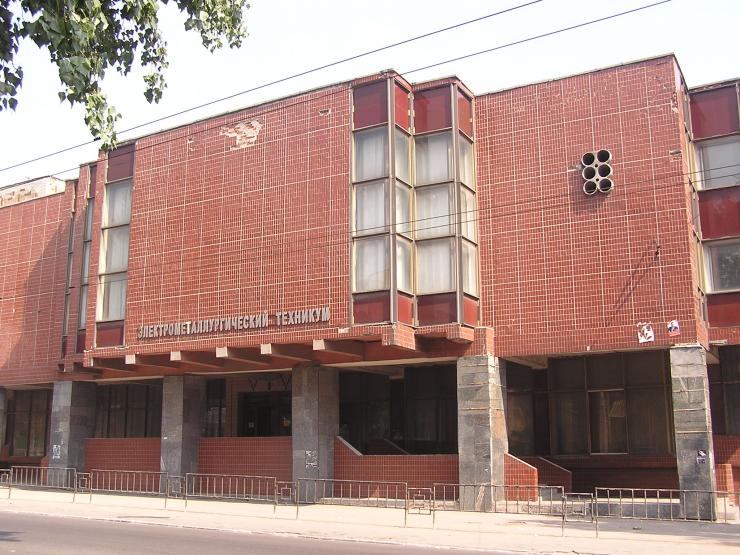 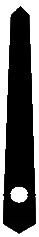 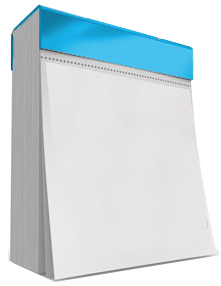 Форум работников 
среднего профессионального образования.
СЕКЦИЯ 5. «Организация безопасной образовательной 
среды в образовательных учреждениях СПО»
Руководители ОУ СПО, заместители директора по производственной работе, заведующие практикой, старшие мастера, заведующие мастерскими, лабораториями, должностные лица, отвечающие за охрану труда, пожарную и электробезопасность, инженеры по охране труда
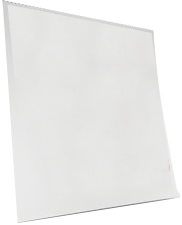 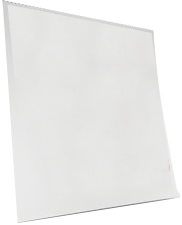 2017         Чт
2017        Ср
24
23
ГПОУ
«Донецкий
техникум
химических 
технологий 
и фармации»

Ул. Щорса, 97
Августа
Августа
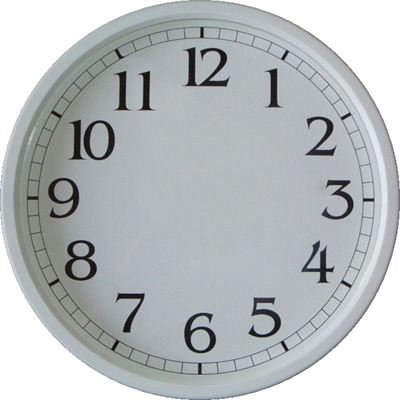 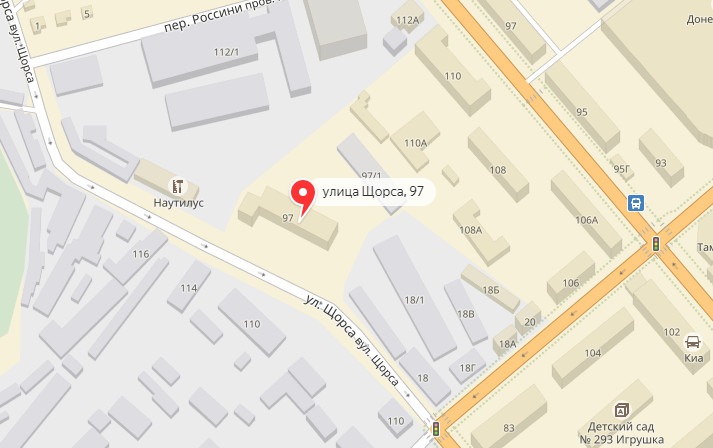 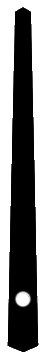 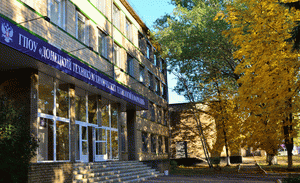 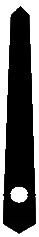 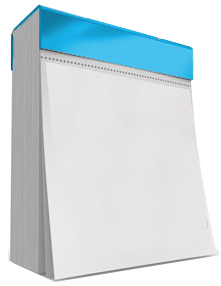 Августовские педагогические студии 
работников общего образования.
Повышение уровня профессиональной культуры словесника, обеспечивающей творческое развитие обучающихся
Учителя русского языка и литературы, руководители районных (городских) МО учителей-словесников, представители Республиканского межлицейского МО учителей-словесников, методисты гор (рай) МК (МЦ), курирующие предметы языкового и литературного циклов
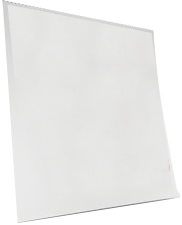 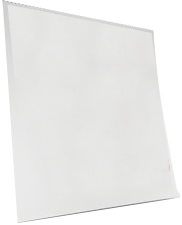 2017         Чт
2017        Ср
24
23
Августа
Августа
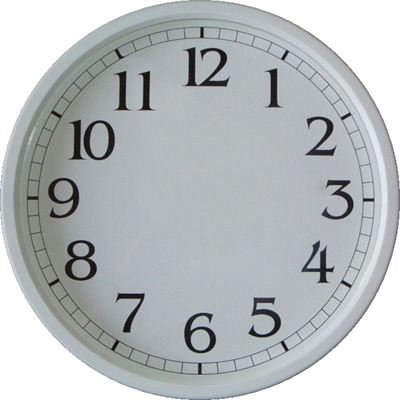 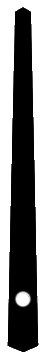 РИДПО

Ул. Артема, 129-а,
большой зал
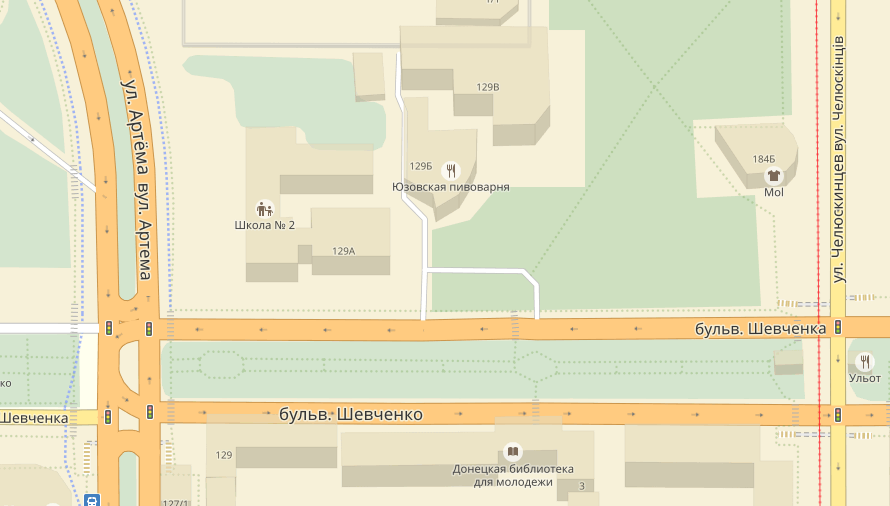 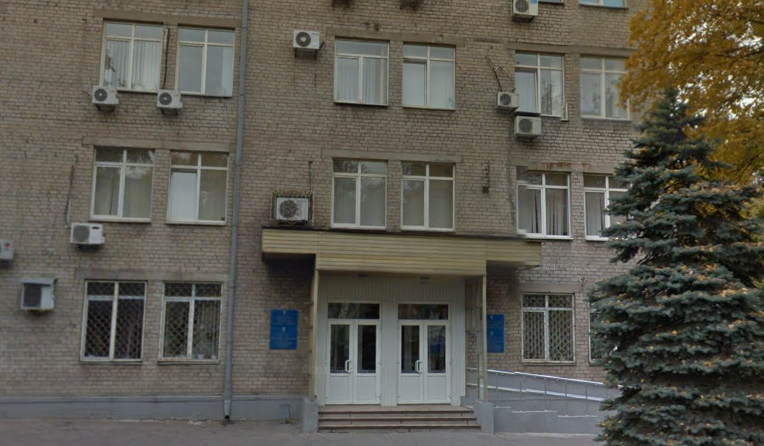 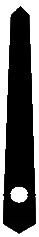 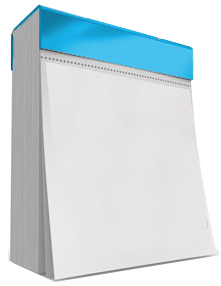 Августовские педагогические студии 
работников общего образования.
Содержательное и технологическое обновление языкового и литературного образования учащихся в новом учебном году
Методисты, руководители МО 
учителей украинского языка и литературы, 
учителя украинского языка и литературы
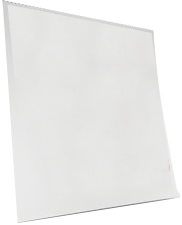 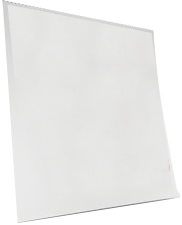 2017         Чт
2017        Ср
24
23
Августа
Августа
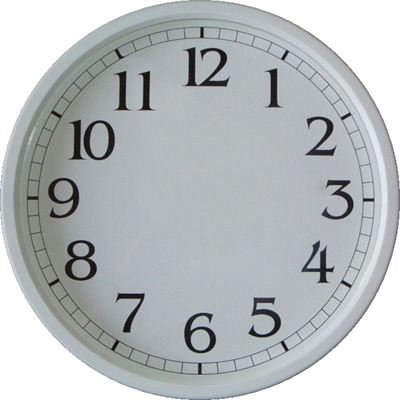 РИДПО

Ул. Артема, 129-а,
ауд. №413
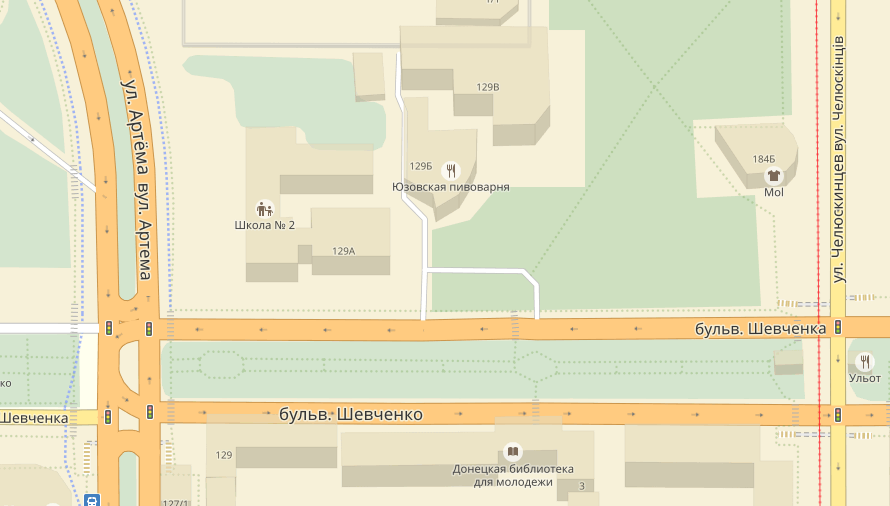 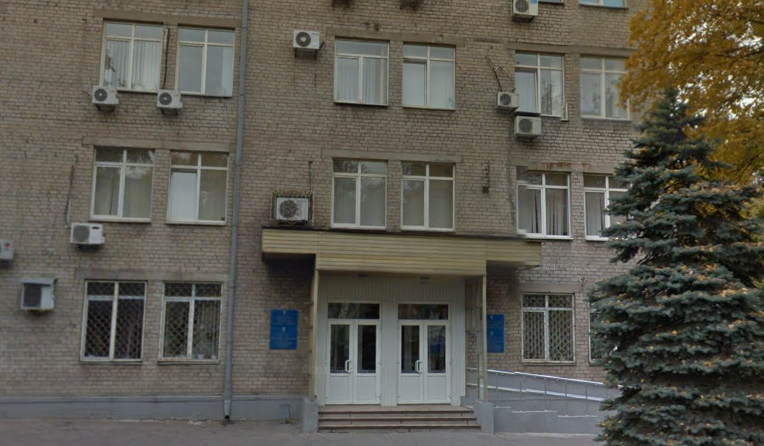 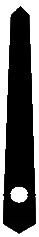 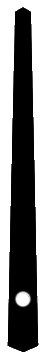 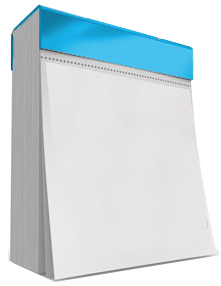 Августовские педагогические студии 
работников общего образования.
Особенности организации учебно-воспитательного процесса по предмету «Начальная военная и медико-санитарная подготовка» и военно-патриотического воспитания обучающихся в условиях реализации новых государственных стандартов образования
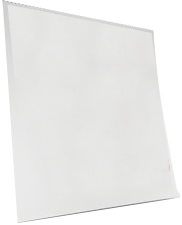 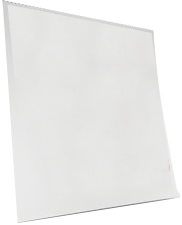 2017         Чт
2017        Ср
Методисты, руководители МО 
учителей украинского языка и литературы, 
учителя украинского языка и литературы
24
23
Августа
Августа
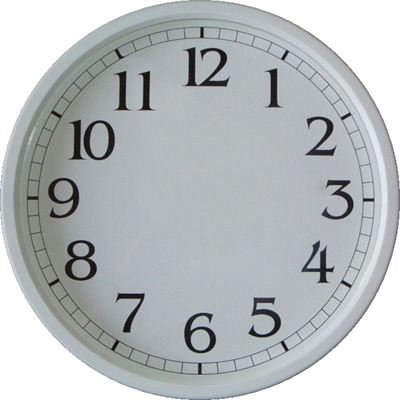 РИДПО

Ул. Артема, 129-а,
ауд. №413
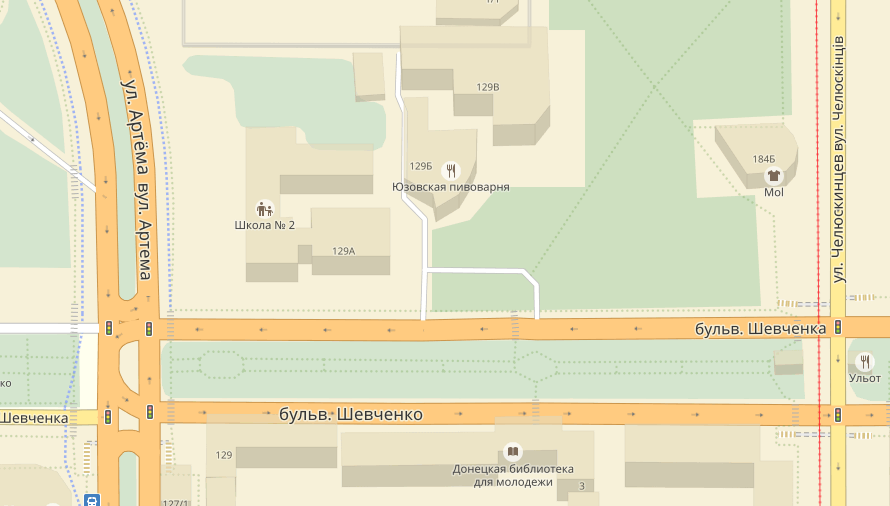 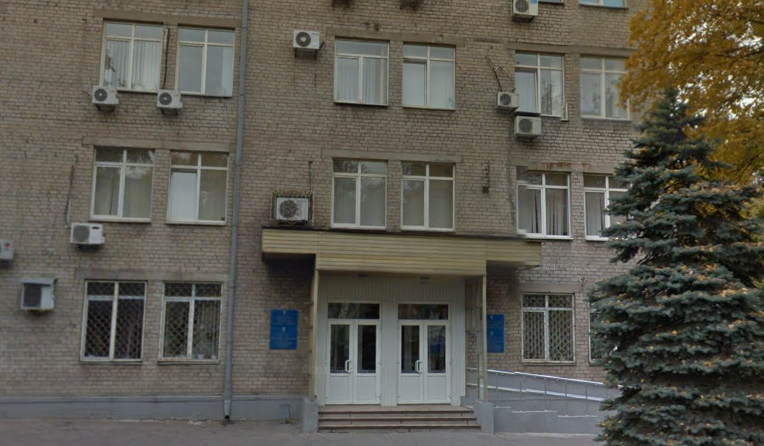 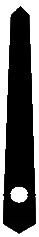 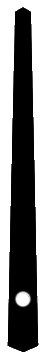 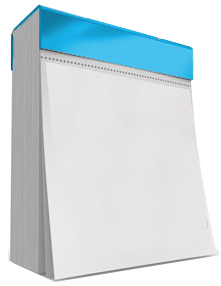 Августовские педагогические студии 
работников общего образования.
Потенциал  методической службы образовательного учреждения как средство достижения рекордных целей
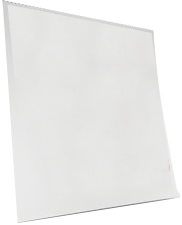 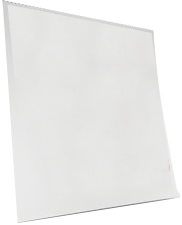 2017         Чт
2017        Ср
Методисты МК (МЦ), руководители районных (городских) МО 
учителей предмета  «Информатика и ИКТ»
24
23
Августа
Августа
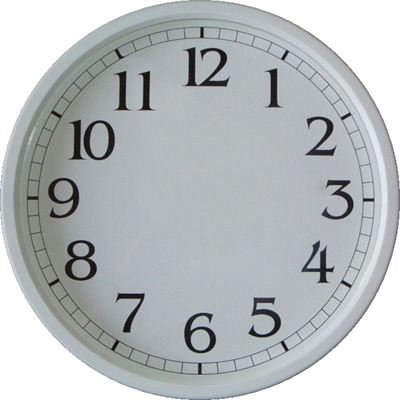 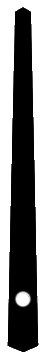 РИДПО

Ул. Артема, 129-а,
ауд. №311
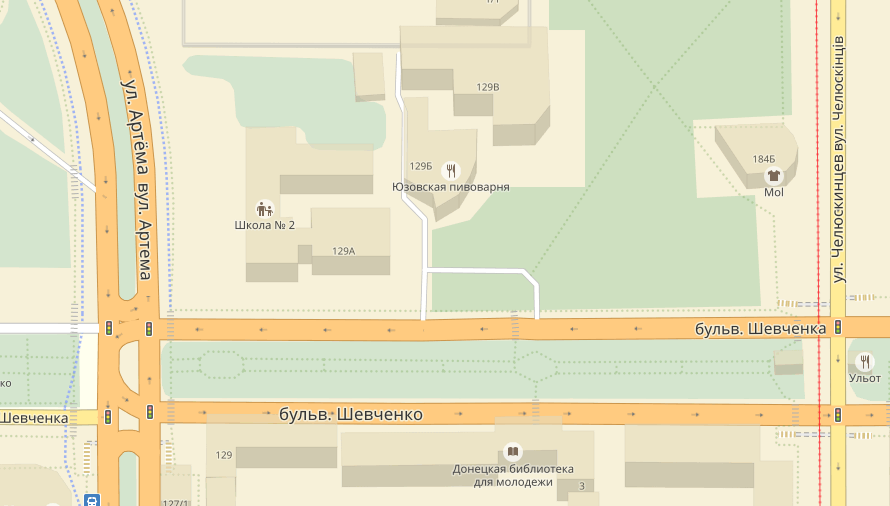 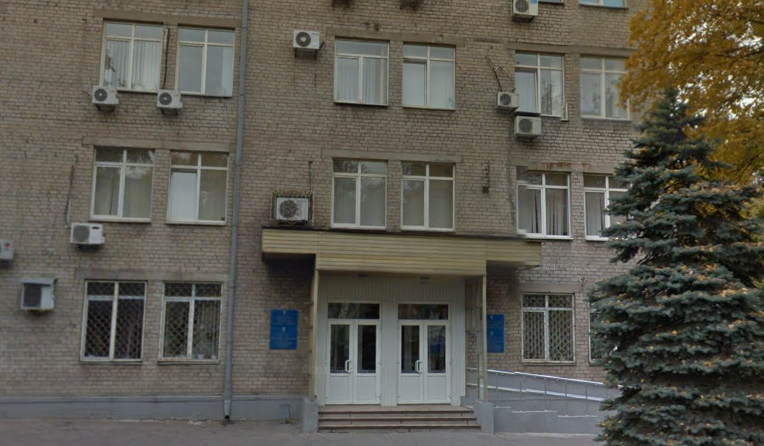 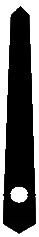 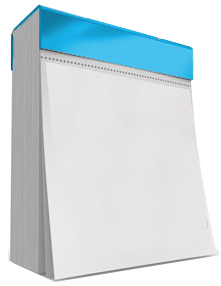 Заключительное заседание  II-го Республиканского профессионального педагогического Форума работников среднего профессионального образования «Профессиональная компетентность руководящих и педагогических работников в условиях модернизации среднего профессионального образования»
Представители Министерства образования и науки ДНР; ВУЗ «Республиканский институт последипломного образования инженерно-педагогических работников»; руководители территориально-образовательных округов, образовательных учреждений СПО; заместители руководителя образовательных учреждений СПО; педагогические работники образовательных учреждений СПО; ответственные за секции
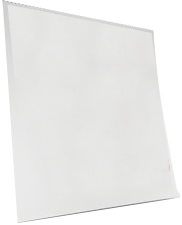 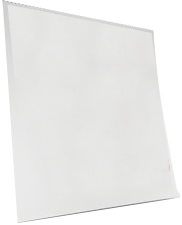 2017         Пт
2017        Чт
25
24
ГПОУ
«Донецкий
транспортно-
экономический
 колледж»

Ул. Артема, 129-а
Августа
Августа
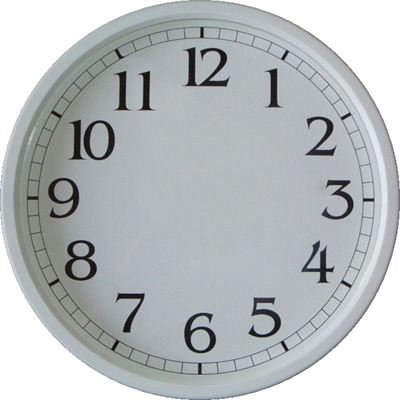 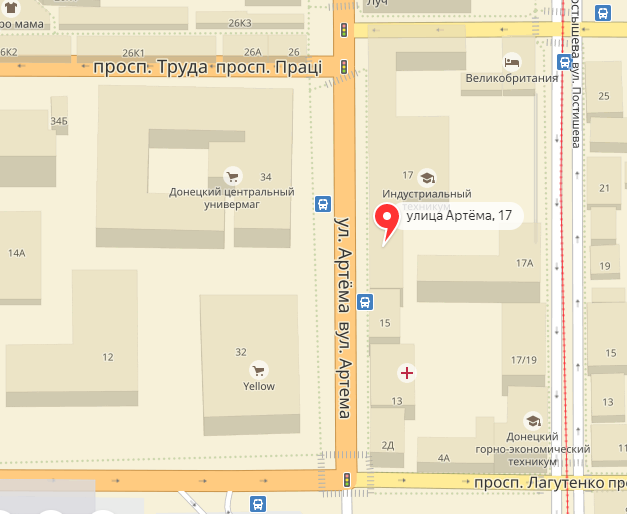 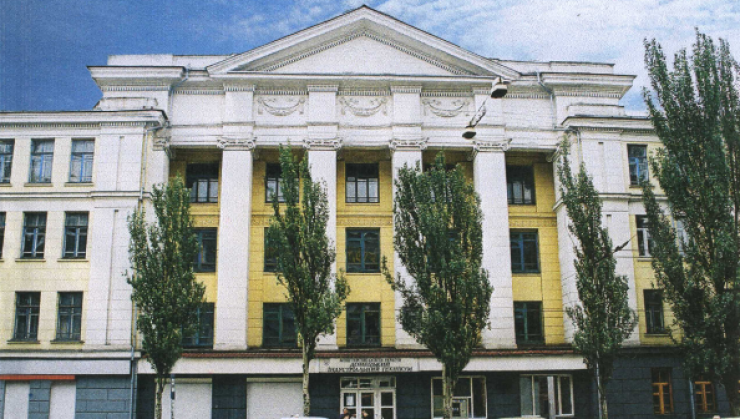 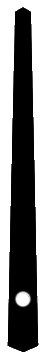 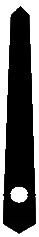 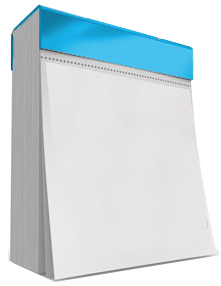 Августовская конференция педагогических и научно-педагогических работников образовательных организаций высшего профессионального образования ДНР «Высшее профессиональное образование LYH^ достижения, ориентиры, задачи»
Руководители, педагогические, 
научно-педагогические работники образовательных организаций 
высшего профессионального образования
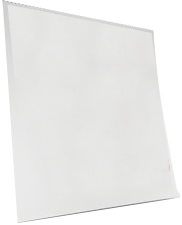 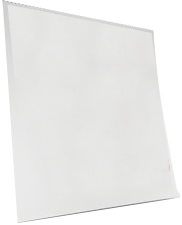 2017         Вт
2017        Пн
29
28
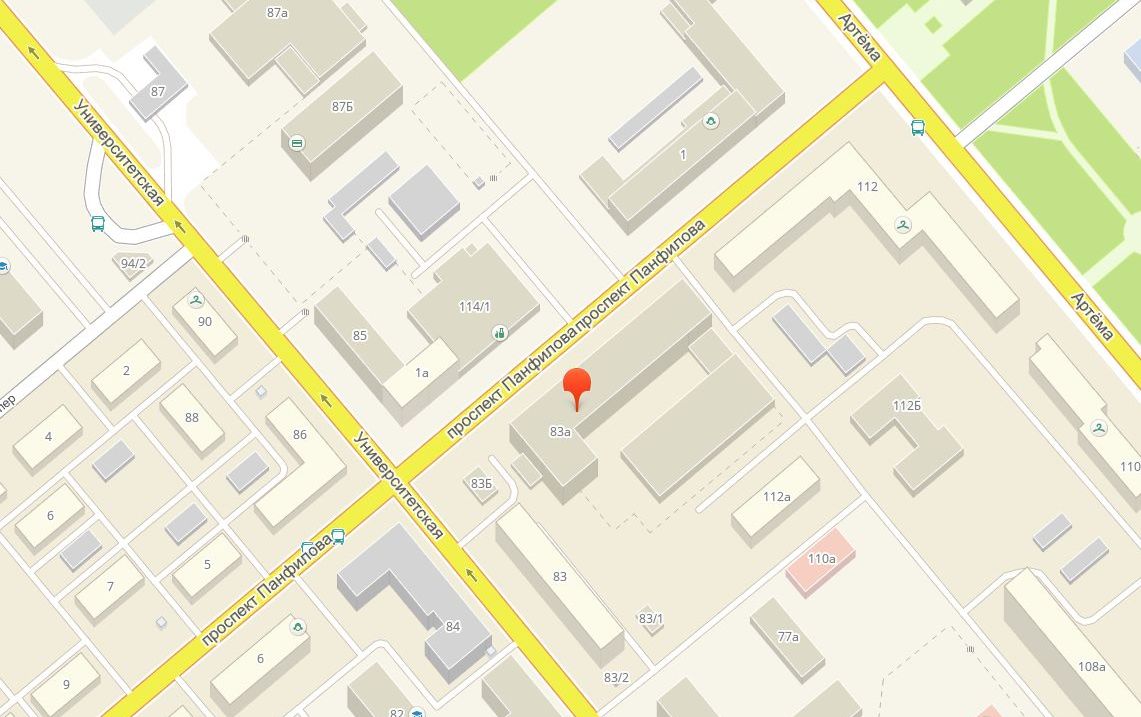 Августа
Августа
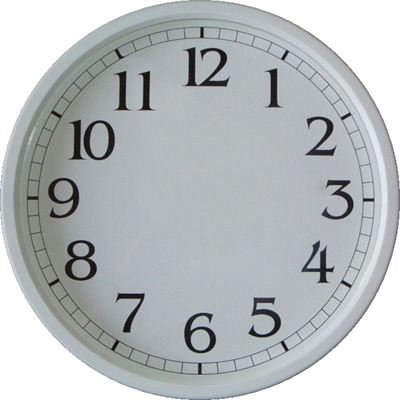 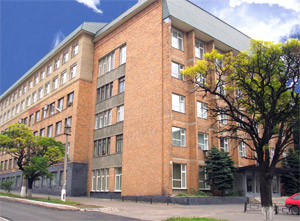 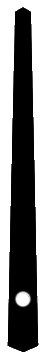 Министерство 
образования и науки ДНР

Ул. Университетская, 83-а,
конференц-зал, 
5 этаж
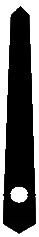